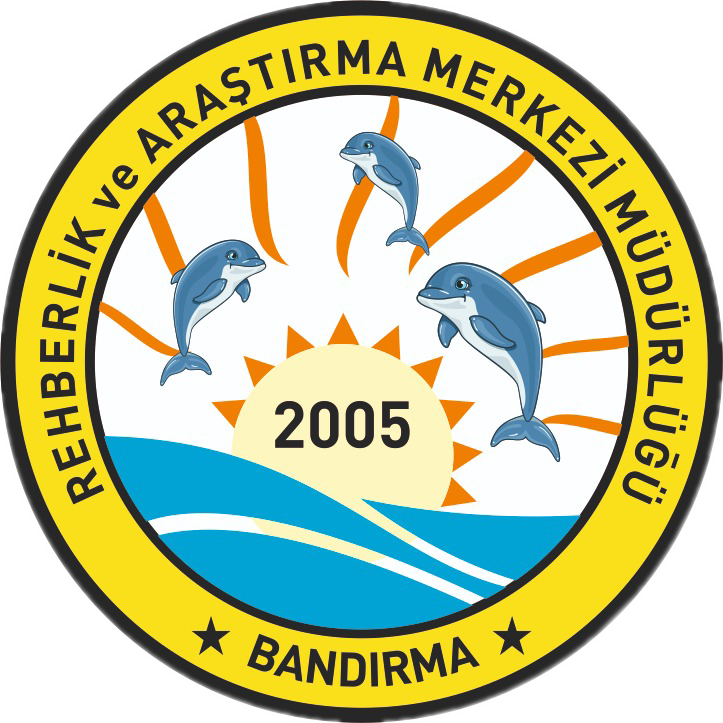 Meslek Liseleri Alan/Dal Programları Bandırma 
Ortaöğretim Kurumlarını Tanıyalım Projesi
BANDIRMA REHBERLİK VE ARAŞTIRMA MERKEZİ
http://bandirmaram.meb.k12.tr/
Bandırma Meslek Liseleri Alan/ Dal  Programları
Sağlık Bakım Teknisyenliği Alanı
Çocuk Gelişimi ve Eğitimi Alanı
Tesisat Teknolojisi Alanı
Yiyecek ve İçecek Hizmetleri Alanı
Ebe Yardımcılığı Alanı
Toplam 23 Alan 6 Mesleki Teknik Anadolu Lisesi
Pazarlama ve Perakende Alanı
Makine Teknolojisi Alanı
Kimya Teknolojisi Alanı
Muhasebe ve Finans Alanı
Adalet Alanı
Konaklama ve Seyahat Hizmetleri Alanı
Hemşire Yardımcılığı Alanı
Elektrik-Elektronik Teknolojileri Alanı
Bilişim Teknolojileri Alanı
Ulaştırma Hizmetleri Alanı
Metal Teknolojisi Alanı
Güzellik ve Saç Bakımı Alanı
Mobilya ve İç Tasarım Alanı
Motorlu Araçlar   Teknolojisi Alanı
Gıda Teknolojisi Alanı
Grafik ve Fotoğraf Alanı
Büro Yönetimi ve Yönetici Asistanlığı Alanı
Gemi Yapımı Alanı
Bilişim Teknolojileri Alanı
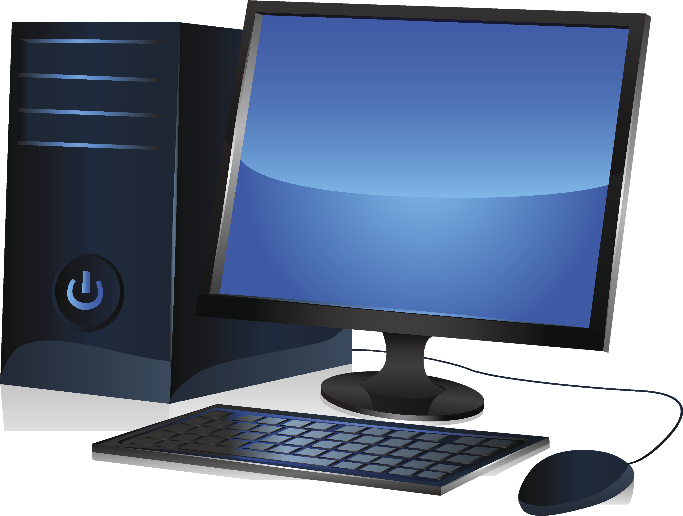 Bandırma M.T.A.L
Borsa İstanbul M.T.A.L
Recep Gencer M.T.A.L
Haydar Çavuş M.T.A.L
Uygulanan Dal Programları
-Ağ İşletmenliği ve Siber Güvenlik
-Yazılım Geliştirme
B.İ.S.T  M.T.A.L
Unutmamak İçin
-Web Programcılığı
Bilişim Teknolojileri Alanı
Hangi Meslek Liselerimizde Var ?
Bilişim Teknolojileri Alanı
Bilişim Teknolojiler Alanı:
 
Bilişim Teknolojileri alanı altında yer alan dalların yeterliklerini kazandırmaya yönelik eğitim ve öğretim verilen alandır.
Bilişim Teknolojileri alanı altında yer alan dallarda, sektörün ihtiyaçları ve bilimsel ve teknolojik gelişmeler doğrultusunda gerekli olan mesleki yeterlikleri kazandıran nitelikli meslek elemanlarını yetiştirmek amaçlanmaktadır.

Bu Alanda Yer Alan Dal Programları 
Ağ İşletmenliği ve Siber Güvenlik, 
Bilgisayar Teknik Servisi, 
Web Programcılığı, 
Yazılım Geliştirme 
dallarında eğitim verilmektedir.
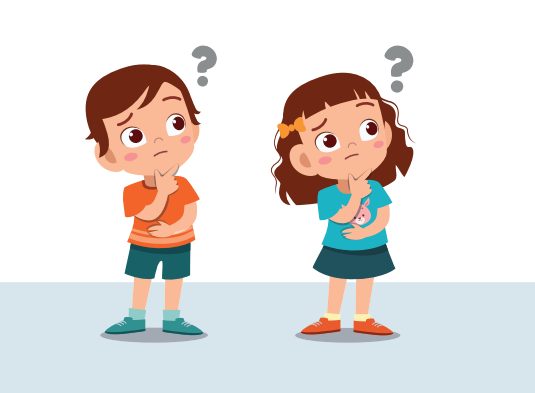 B.İ.S.T  M.T.A.L
Unutmamak İçin
Bilişim Teknolojileri Alanı
TYT Ek Puan İle Yerleşebileceği Önlisans Bölümler
YILLIK BÖLÜMLER
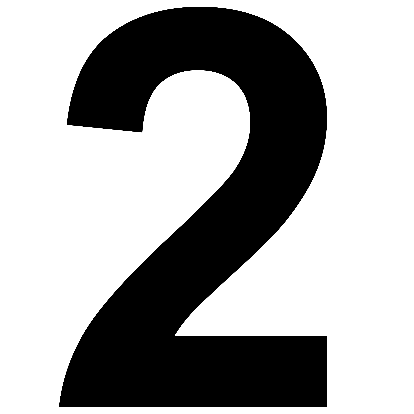 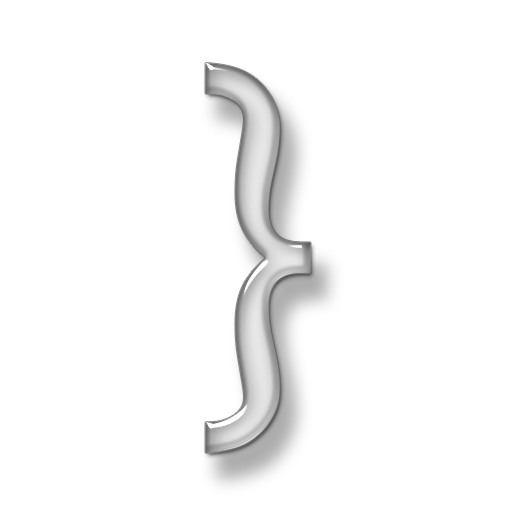 Bilişim Teknolojileri Alanı
Bilişim Teknolojileri Alanı
YILLIK 
BÖLÜMLER
Bilişim Teknolojileri Alanı
ön lisans programını tamamlayanlar dikey geçiş sınavı (DGS) ile tablodaki lisans programlarına geçiş yapabilirler.
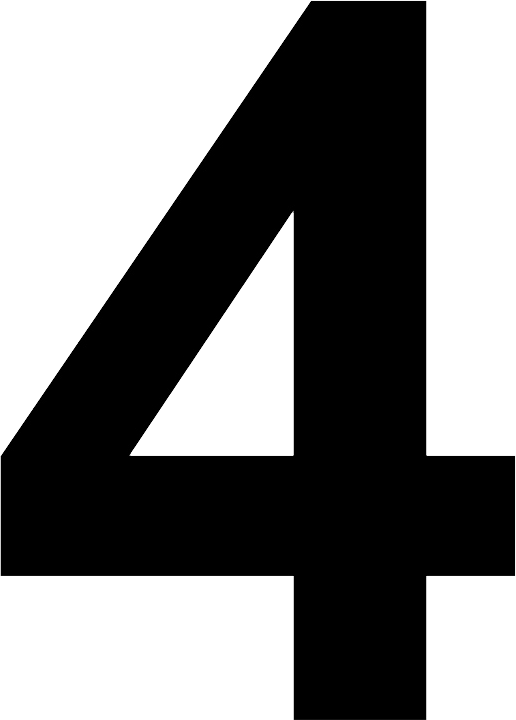 Bilgisayar Mühendisliği
Bilgisayar Bilimleri
Bilgisayar ve Öğretim Teknolojileri Öğretmenliği
Bilgisayar ve Yazılım Mühendisliği
Bilgisayar-Enformatik
Bilişim Sistemleri Mühendisliği
İstatistik
İstatistik ve Bilgisayar Bilimleri
Kontrol ve Otomasyon Mühendisliği
Fizik
Bilgisayar Teknolojisi ve Bilişim Sistemleri
Bilişim Sistemleri Teknolojileri
Endüstri Mühendisliği
Meteoroloji Mühendisliği
Uzay Mühendisliği
Yazılım Mühendisliği
Fizik Mühendisliği
Matematik ve Bilgisayar Bilimleri
Matematik-Bilgisayar
Muhasebe ve Finansman Alanı
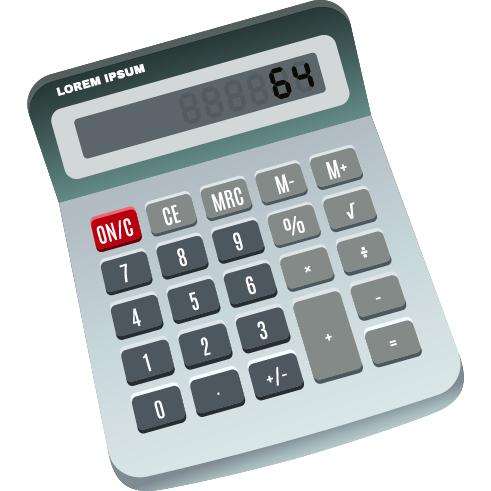 Uygulanan Dal Programları
Haydar Çavuş M.T.A.L
Bilgisayarlı Muhasebe
B.İ.S.T  M.T.A.L
Unutmamak İçin
Muhasebe ve Finansman Alanı
Hangi Meslek Liselerimizde Var ?
Muhasebe ve Finansman Alanı
Muhasebe ve Finansman Alanı
Muhasebe ve finansman, işletmelerin kuruluşu, faaliyetlerine ait belgelerin tasnifi, kayıt işlemleri, dosyalama ve arşivleme işlemleri, raporlama, analiz etme, dış ticaret mevzuatı, gümrük işlemleri, muhasebe kayıtları, finans ve borsa hizmetleri yeterliklerini kazandırmaya yönelik eğitim ve öğretim verilen alandır. 
Serbest Muhasebecilik, Serbest Muhasebeci, Mali Müşavirlik ve Yeminli Mali Müşavirlik Kanunu, meslek içinde kademelendirme getirdiğinden muhasebe ve finansman alanından mezun olanlar Kanun’da belirtilen şartları yerine getirmek suretiyle bu unvanları kazanabilirler.
Bu Alanda Yer Alan Dal Programları 
Bilgisayarlı Muhasebe, 
Dış Ticaret Ofis Hizmetleri, 
Finans ve Borsa Hizmetleri 
dallarında eğitim verilmektedir.
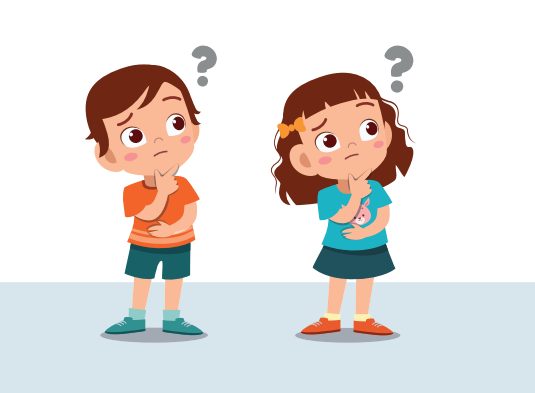 B.İ.S.T  M.T.A.L
Unutmamak İçin
Muhasebe ve Finansman Alanı
TYT Ek Puan İle Yerleşebileceği 2 Yıllık ( Önlisans ) Bölümler
YILLIK 
BÖLÜMLER
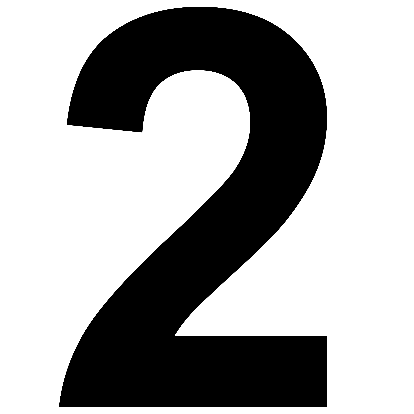 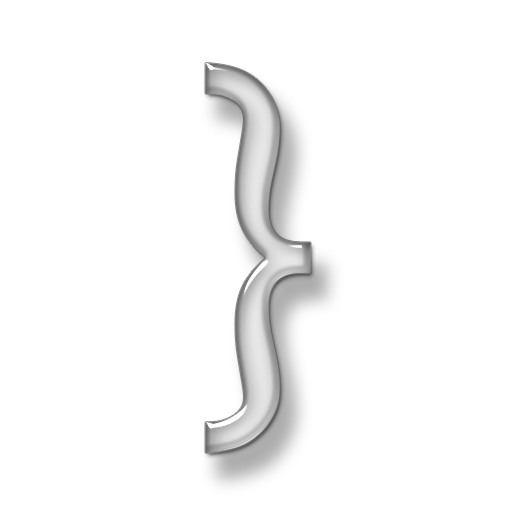 Muhasebe ve Finansman Alanı
Muhasebe ve Finansman Alanı
Muhasebe ön lisans programını tamamlayanlar dikey geçiş sınavı (DGS) ile tablodaki lisans programlarına geçiş yapabilirler.
YILLIK 
BÖLÜMLER
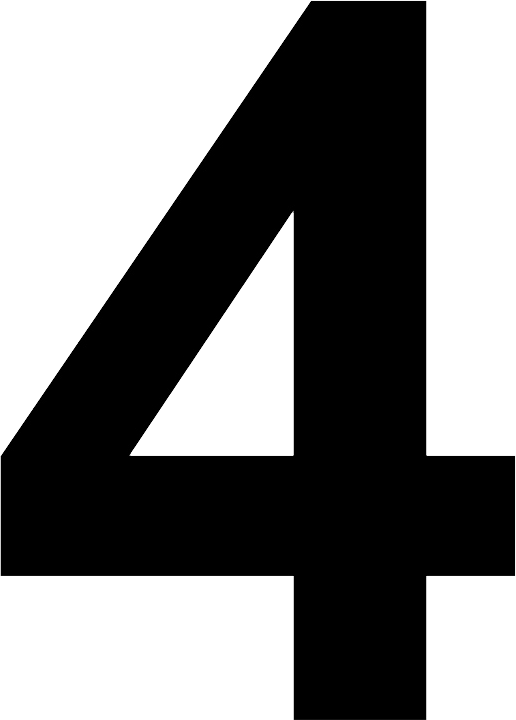 Çalışma Ekonomisi ve Endüstri İlişkileriİşletmeİşletme Bilgi Yönetimiİşletme Enformatiğiİşletme-EkonomiLojistik YönetimiMuhasebeMuhasebe Bilgi SistemleriMuhasebe ve Finansal YönetimMuhasebe ve Finansman ÖğretmenliğiUluslararası FinansUluslararası İşletmecilikUluslararası TicaretUluslararası Ticaret ve FinansmanUluslararası Ticaret ve İşletmecilik
Büro Yönetimi ve Yönetici Asistanlığı Alanı
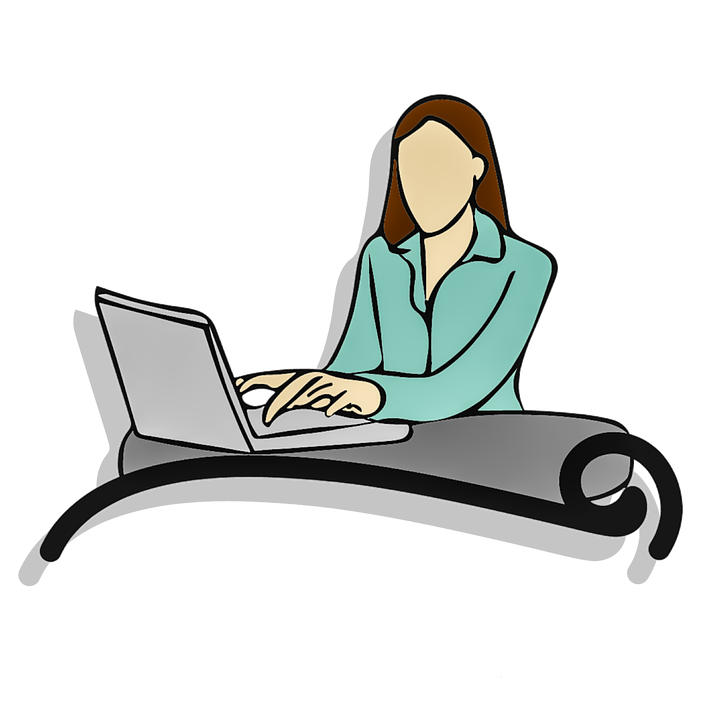 Uygulanan Dal Programları
Haydar Çavuş M.T.A.L
Ticaret Sekreterliği
B.İ.S.T  M.T.A.L
Unutmamak İçin
Büro Yönetimi ve Yönetici Asistanlığı Alanı
Hangi Meslek Liselerimizde Var ?
Büro Yönetimi ve Yönetici Asistanlığı Alanı
Büro Yönetimi ve Yönetici Asistanlığı Alanı
Büro yönetimi, günlük işler, dava hizmetleri, ofis yönetimi, iletişim, bildirimler ve ödemeler, ofis makineleri, sunum, toplantı ve seyahat hizmetleri ile ilgili bilgi ve becerileri kazandırmaya yönelik eğitim ve öğretim verilen alandır. Çağımızda bilgisayarın ve bilgi teknolojilerinin gelişmesi, büro otomasyonunu da beraberinde getirmektedir. Büro otomasyonu, büro hizmetlerinde işlerin elektronik makineler ve bilgisayarlarla yapılması ve yine sonuçlarının bilgisayarlarla denetlenmesi olarak tanımlanmaktadır. Büro otomasyon araçları, başta bilgisayar olmak üzere telefon, faks, teleks gibi iletişim araçlarıyla birlikte daktilo, fotokopi gibi araçlardır.
Bu Alanda Yer Alan Dal Programları 
Hukuk Sekreterliği, 
Ticaret Sekreterliği, 
Yönetici Sekreterliği dallarında eğitim verilmektedir.
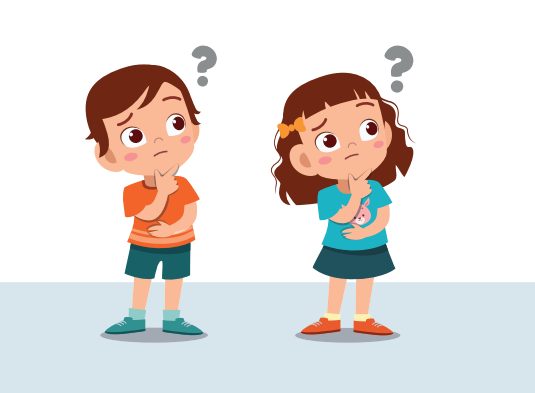 B.İ.S.T  M.T.A.L
Unutmamak İçin
Büro Yönetimi ve Yönetici Asistanlığı Alanı
TYT Ek Puan İle Yerleşebileceği 2 Yıllık ( Önlisans ) Bölümler
YILLIK 
BÖLÜMLER
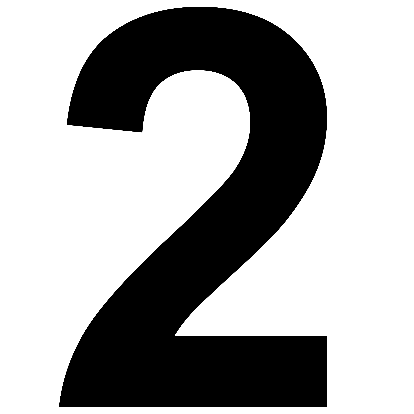 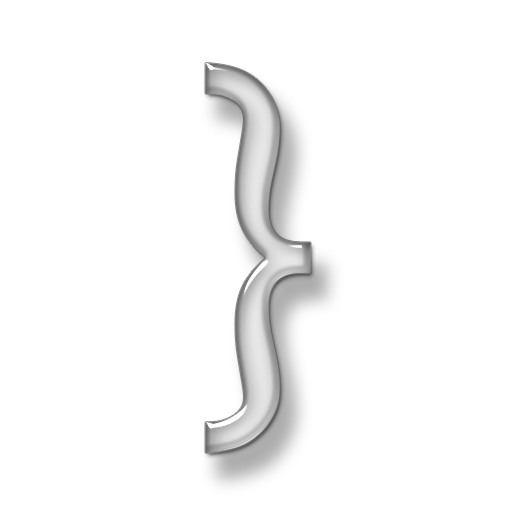 Büro Yönetimi ve Yönetici Asistanlığı Alanı
Büro Yönetimi ve Yönetici Asistanlığı Alanı
Büro yönetimi ve yönetici asistanlığı ön lisans programını tamamlayanlar dikey geçiş sınavı (DGS) ile tablodaki lisans programlarına geçiş yapabilirler.
YILLIK 
BÖLÜMLER
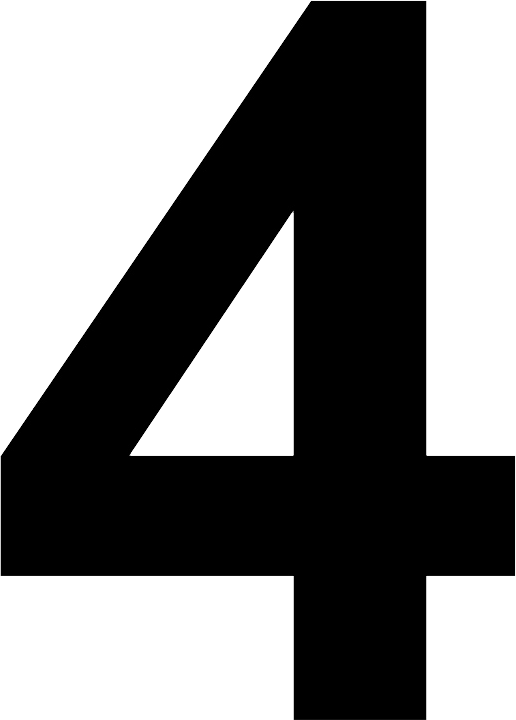 Büro yönetimi ve yönetici asistanlığı bölümünden mezun olan adaylar DGS ( Dikey Geçiş Sınavı ) ile 4 yıllık bölümlere geçiş yapabilmektedirler. Büro yönetimi ve yönetici asistanlığı mezunu olarak adayların DGS ile geçiş yapabileceği 4 yıllık bölümler: 


Halkla İlişkiler
Halkla İlişkiler ve Reklamcılık
Halkla İlişkiler ve Tanıtım
İşletme Bilgi Yönetimi
Reklamcılık ve Halkla İlişkiler
Sağlık Yönetimi
Yönetim Bilişim Sistemleri
Ulaştırma Hizmetleri Alanı
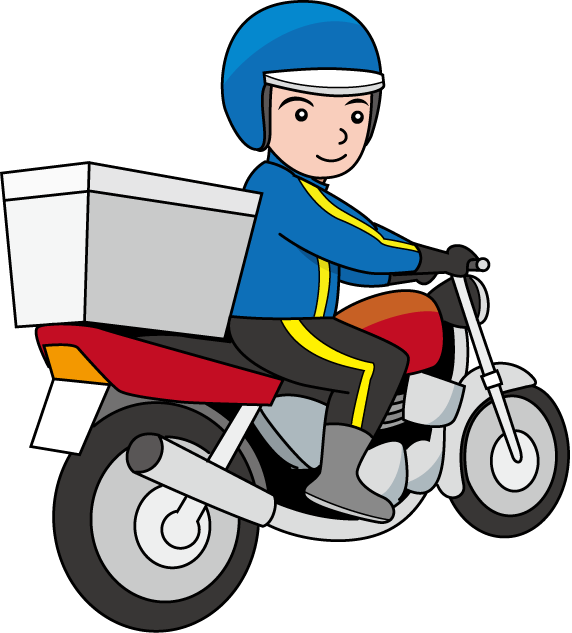 Uygulanan Dal Programları
Haydar Çavuş M.T.A.L
Lojistik
B.İ.S.T  M.T.A.L
Unutmamak İçin
Ulaştırma Hizmetleri Alanı
Hangi Meslek Liselerimizde Var ?
Ulaştırma Hizmetleri Alanı
Ulaştırma Hizmetleri Alanı
Lojistik, taşıma, depolama, gümrük ve diğer tedarik zinciri prosedür işlemlerini yapma yeterliklerini kazandırmaya yönelik eğitim ve öğretim verilen alandır. 
Ulaştırma hizmetleriyle, ürün veya hizmetler hedef pazarlara daha ekonomik ve hızlı bir şekilde ulaştırılmaktadır. Ulaştırma hizmetleri, lojistik faaliyetlerin özünü içermektedir. Lojistik, günümüzde tüm organizasyon ve kaynakları amaca ulaşmak için en uyumlu şekilde hareket ettirebilme yeteneği olarak iş dünyasının gündemine girmiştir.
Bu Alanda Yer Alan Dal Programları 
Lojistik dalında eğitim verilmektedir.
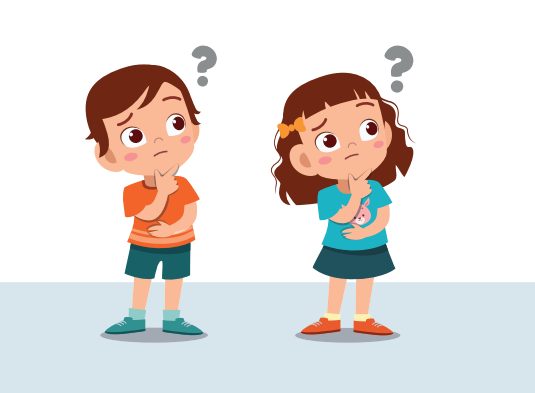 B.İ.S.T  M.T.A.L
Unutmamak İçin
Ulaştırma Hizmetleri Alanı
TYT Ek Puan İle Yerleşebileceği 2 Yıllık ( Önlisans ) Bölümler
YILLIK 
BÖLÜMLER
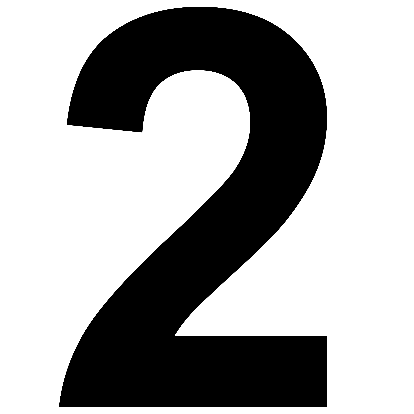 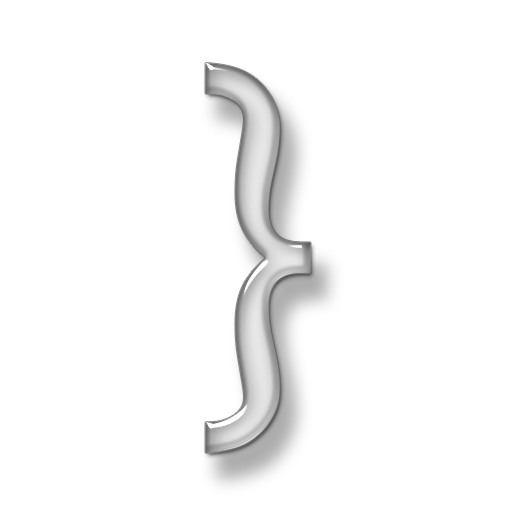 Ulaştırma Hizmetleri Alanı
Ulaştırma Hizmetleri Alanı
Ulaştırma Hizmetleri ön lisans programını tamamlayanlar dikey geçiş sınavı (DGS) ile tablodaki lisans programlarına geçiş yapabilirler.
YILLIK 
BÖLÜMLER
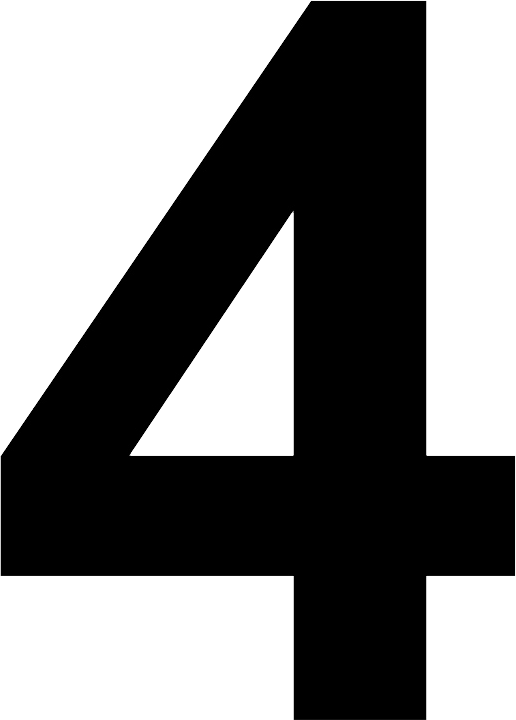 Ulaştırma Hizmetleri önlisans bölümlerinden mezun olan adaylar DGS ( Dikey Geçiş Sınavı ) ile 4 yıllık bölümlere geçiş yapabilmektedirler. Ulaştırma Hizmetleri mezunu olarak adayların DGS ile geçiş yapabileceği 4 yıllık bölümler: 

Lojistik
Lojistik Yönetimi
Ulaştırma Mühendisliği
Ulaştırma ve Lojistik
Konaklama ve Seyahat Hizmetleri Alanı
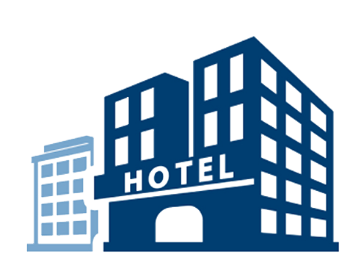 Uygulanan Dal Programları
Hafsa Sultan M.T.A.L
Operasyon ve Rezervasyon
B.İ.S.T  M.T.A.L
Unutmamak İçin
Konaklama ve Seyahat Hizmetleri Alanı
Hangi Meslek Liselerimizde Var ?
Konaklama ve Seyahat Hizmetleri Alanı
Konaklama ve Seyahat Hizmetleri Alanı
Konaklama ve seyahat hizmetleri, konaklama tesisleri, konukların karşılanması, konuk ihtiyaçları ve kayıtları, konaklama tesisleri, kat hizmetleri, konuk hizmetleri, departmanın temizlik ve düzeni, tur programları, transfer işlemleri ve konukların karşılanması, yer ayırtma, konaklama işletmeleri ve rezervasyon ile ilgili yeterlikleri kazandırmaya yönelik eğitim ve öğretim verildiği alandır. 
Turizm işletmeciliğinin temelini oluşturan konaklama ve seyahat işletmeciliğinde insan unsuru daima ön plandadır. Ayrıca konaklama hizmetlerine yönelik reklam ve sigorta hizmetleri, oto kiralama şirketleri, oto park hizmetleri, konaklama destek hizmetleri, satış ve satış sonrası hizmetlere paralel hizmetler de düşünüldüğünde iş kolunun geniş boyutta dolaylı istihdama yol açtığı da bir gerçektir. Bu Alanda Yer Alan Dal Programları 
Ön Büro, 
Kat Hizmetleri, 
Rezervasyon, 
Operasyon dallarında eğitim verilmektedir.
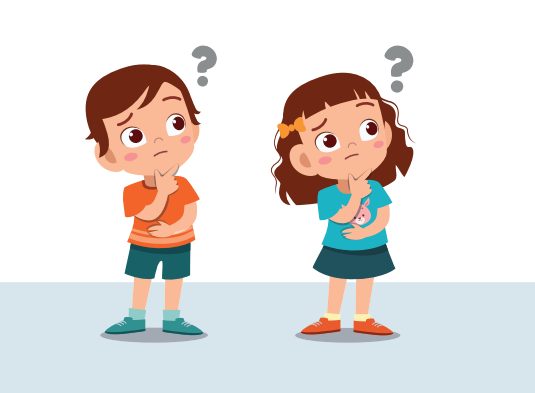 B.İ.S.T  M.T.A.L
Unutmamak İçin
Konaklama ve Seyahat Hizmetleri Alanı
TYT Ek Puan İle Yerleşebileceği 2 Yıllık ( Önlisans ) Bölümler
YILLIK 
BÖLÜMLER
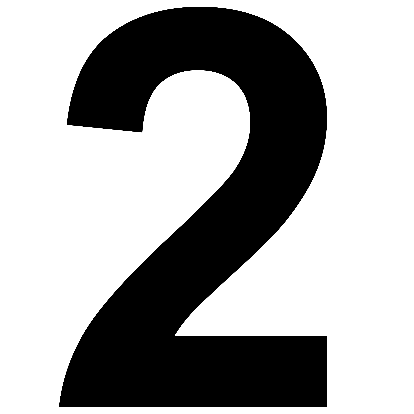 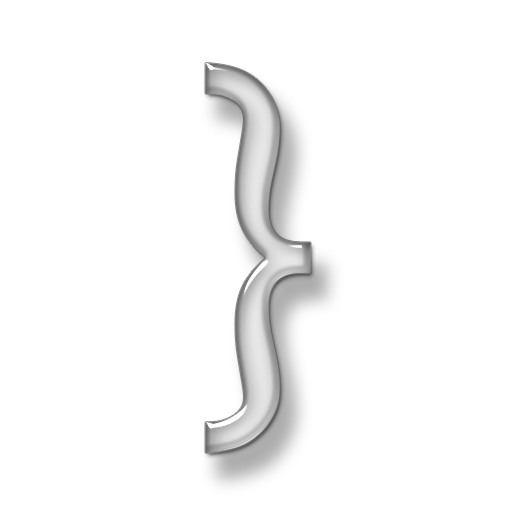 Konaklama ve Seyahat Hizmetleri Alanı
Konaklama ve Seyahat Hizmetleri Alanı
Konaklama ve Seyahat Hizmetleri Alanı
ön lisans programını tamamlayanlar dikey geçiş sınavı (DGS) ile tablodaki lisans programlarına geçiş yapabilirler.
YILLIK 
BÖLÜMLER
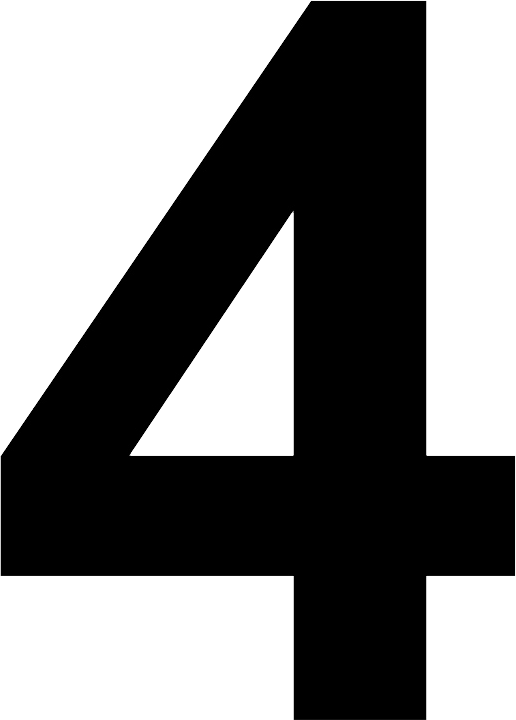 Konaklama ve Seyahat Hizmetleri Alanı önlisans bölümlerinden mezun olan adaylar DGS ( Dikey Geçiş Sınavı ) ile 4 yıllık bölümlere geçiş yapabilmektedirler. Konaklama ve Seyahat Hizmetleri Alanı mezunu olarak adayların DGS ile geçiş yapabileceği 4 yıllık bölümler: 

İşletme
İşletme Enformatiği
İşletme Yönetimi
İşletme-Ekonomi
Lojistik
Lojistik Yönetimi
Seyahat İşletmeciliği
Seyahat İşletmeciliği ve Turizm Rehberliği
Turizm İşletmeciliği
Çocuk Gelişimi ve Eğitimi Alanı
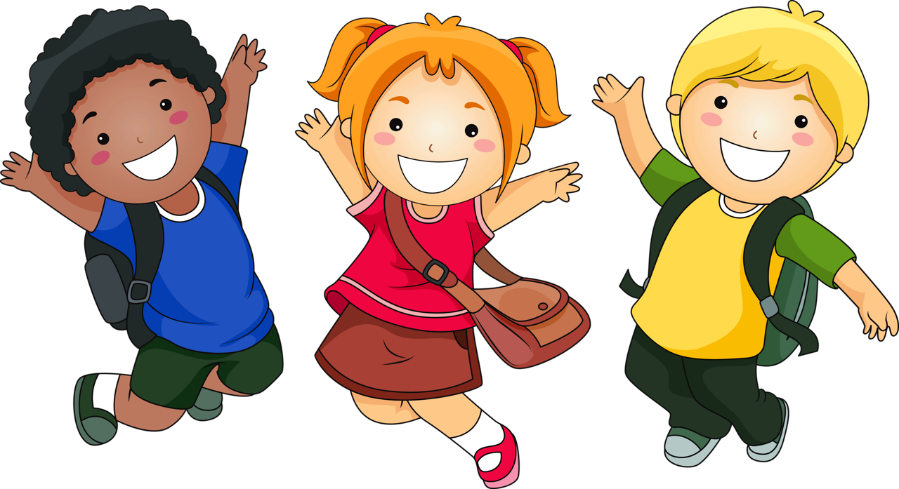 Uygulanan Dal Programları
Hafsa Sultan M.T.A.L
Erken Çocukluk Dönemi
Özel Eğitim
B.İ.S.T  M.T.A.L
Unutmamak İçin
Çocuk Gelişimi ve Eğitimi Alanı
Hangi Meslek Liselerimizde Var ?
Çocuk Gelişimi ve Eğitimi Alanı
Çocuk Gelişimi ve Eğitimi Alanı
Erken çocukluk öğretmen yardımcısının sahip olduğu, çocuğun gelişim ilkelerine uygun eğitim programını uygulamada öğretmene yardımcı olma yeterliklerini kazandırmaya yönelik eğitim ve öğretim verilen alandır.
Meslek liselerinin Çocuk Gelişimi ve Eğitimi alanından mezun olanlar, Üniversite yerleştirme sınavında başarılı olurlarsa 2 yıllık önlisans programlarına ek puan ile yerleşebilirler.Lisans mezunu olmaları durumunda kamu kuruluşlarına bağlı kreşlerde, özel yuva ve anaokullarında, gündüz bakımevlerinde istihdam edilirler. Mesleki ve Teknik Anadolu liselerinin çocuk gelişimi ve eğitimi mezunları, kreş, yuva, anaokulu, ana sınıfı, rehabilitasyon merkezleri ve çocuk kulüplerinde yardımcı personel olarak da görev yapabilirler.

Bu Alanda Yer Alan Dal Programları 
Erken Çocukluk Eğitimi, 
Özel Eğitim dallarında eğitim verilmektedir.
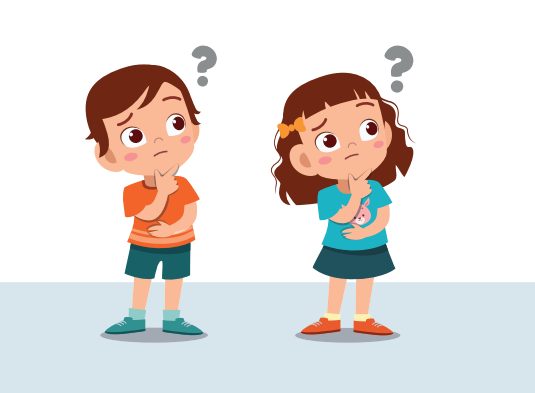 B.İ.S.T  M.T.A.L
Unutmamak İçin
Çocuk Gelişimi ve Eğitimi Alanı
TYT Ek Puan İle Yerleşebileceği 2 Yıllık ( Önlisans ) Bölümler
YILLIK 
BÖLÜMLER
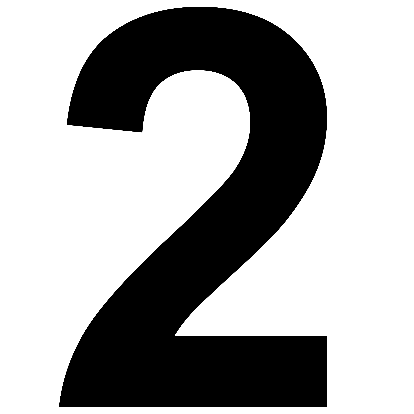 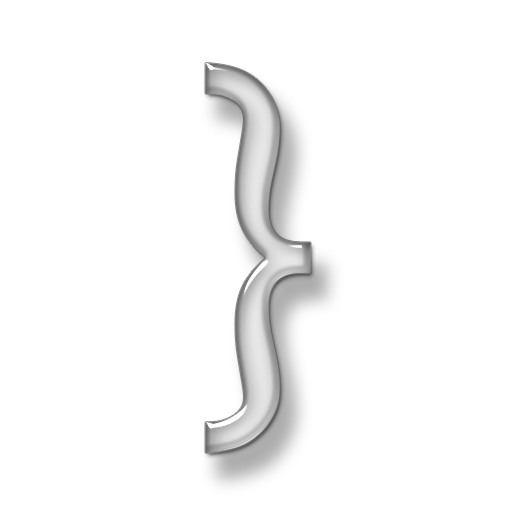 Çocuk Gelişimi ve Eğitimi Alanı
Çocuk Gelişimi ve Eğitimi Alanı
Çocuk Gelişimi ve Eğitimi Alanı ön lisans programını tamamlayanlar dikey geçiş sınavı (DGS) ile tablodaki lisans programlarına geçiş yapabilirler.
YILLIK 
BÖLÜMLER
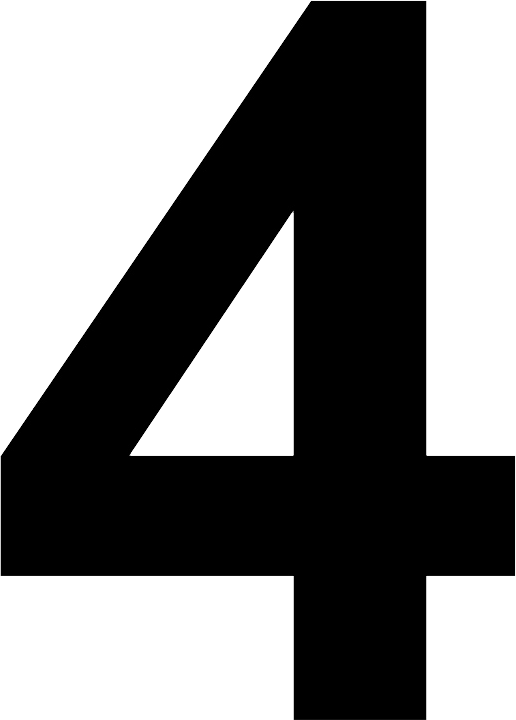 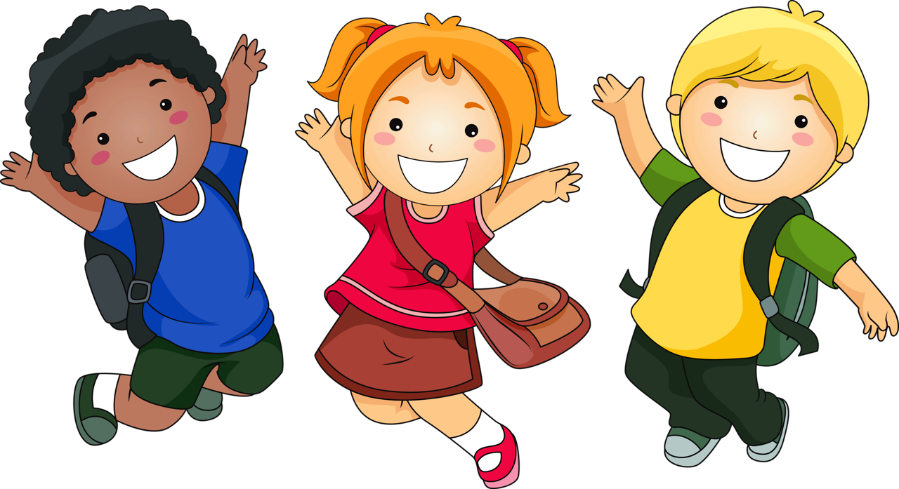 Çocuk Gelişimi ve Eğitimi Alanı önlisans bölümlerinden mezun olan adaylar DGS ( Dikey Geçiş Sınavı ) ile 4 yıllık bölümlere geçiş yapabilmektedirler. Çocuk Gelişimi ve Eğitimi Alanı mezunu olarak adayların DGS ile geçiş yapabileceği 4 yıllık bölümler: 

Çocuk Gelişimi (Lisans)
Okul Öncesi Öğretmenliği
Yiyecek İçecek Hizmetleri  Alanı
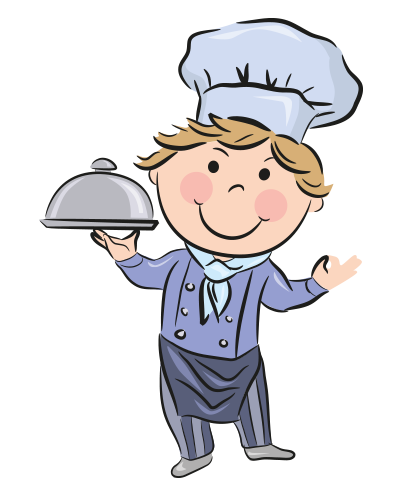 Uygulanan Dal Programları
Hafsa Sultan M.T.A.L
Mutfak
B.İ.S.T  M.T.A.L
Unutmamak İçin
Yiyecek İçecek Hizmetleri  Alanı
Hangi Meslek Liselerimizde Var ?
Yiyecek İçecek Hizmetleri  Alanı
Yiyecek İçecek Hizmetleri  Alanı
Yiyecek ve içecek hizmetleri otel, restoran, kafeterya, pastane, toplu beslenme kurumları, ulaştırma araçlarının (gemi, uçak, tren gibi) mutfakları ve servis hizmetleri vb. yerlerde hijyen ve sanitasyon kurallarına uygun yiyecek ve içeceklerin servise hazır hâle getirilip konuklara sunulduğu hizmet alanıdır. Mutfak, araç-gereç ve ekipmanlarını kullanarak hijyen ve sanitasyon kurallarına uygun yiyecek üretimi yapma ve servise hazır hâle getirme yeterliklerini kazandırmaya yönelik eğitim ve öğretim verilen daldır. Aşçılık mesleğinin yeterliklerine sahip meslek elemanları yetiştirmek amaçlanmaktadır.


Bu Alanda Yer Alan Dal Programları 
Mutfak, 
Pastacılık, 
Servis, 
Bar, 
Hosteslik dallarında eğitim verilmektedir.
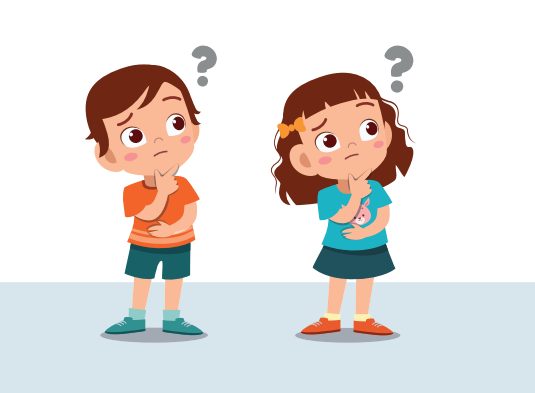 B.İ.S.T  M.T.A.L
Unutmamak İçin
Yiyecek İçecek Hizmetleri  Alanı
TYT Ek Puan İle Yerleşebileceği 2 Yıllık ( Önlisans ) Bölümler
YILLIK 
BÖLÜMLER
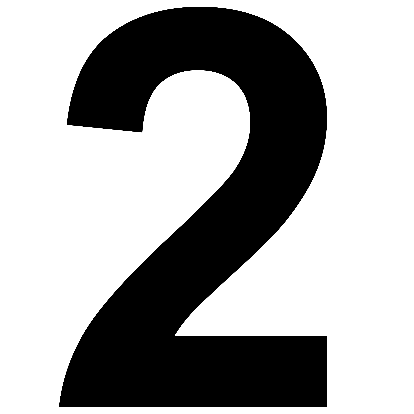 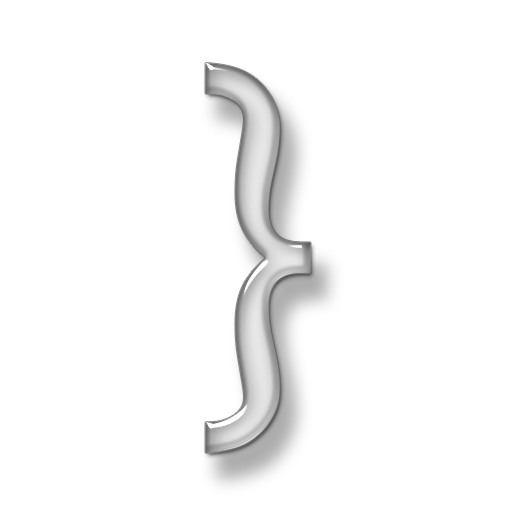 Yiyecek İçecek Hizmetleri  Alanı
Yiyecek İçecek Hizmetleri  Alanı
Yiyecek İçecek Hizmetleri  Alanı ön lisans programını tamamlayanlar dikey geçiş sınavı (DGS) ile tablodaki lisans programlarına geçiş yapabilirler.
YILLIK 
BÖLÜMLER
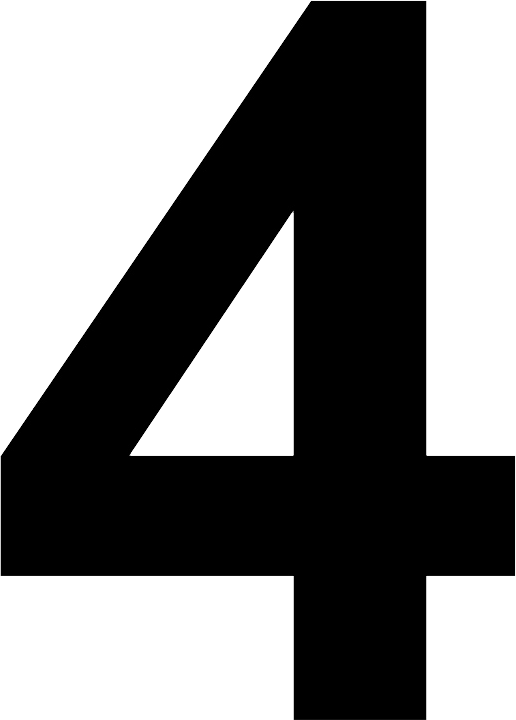 Yiyecek İçecek Hizmetleri  Alanı önlisans bölümlerinden mezun olan adaylar DGS ( Dikey Geçiş Sınavı ) ile 4 yıllık bölümlere geçiş yapabilmektedirler. Yiyecek İçecek Hizmetleri  Alanı mezunu olarak adayların DGS ile geçiş yapabileceği 4 yıllık bölümler: 



Aile ve Tüketici Bilimleri 
Beslenme ve Diyetetik 
Gastronomi 
Gastronomi ve Mutfak Sanatları 
Mutfak Sanatları ve Yönetimi 
Yiyecek ve İçecek İşletmeciliği
Güzellik ve Saç Bakım Hizmetleri Alanı
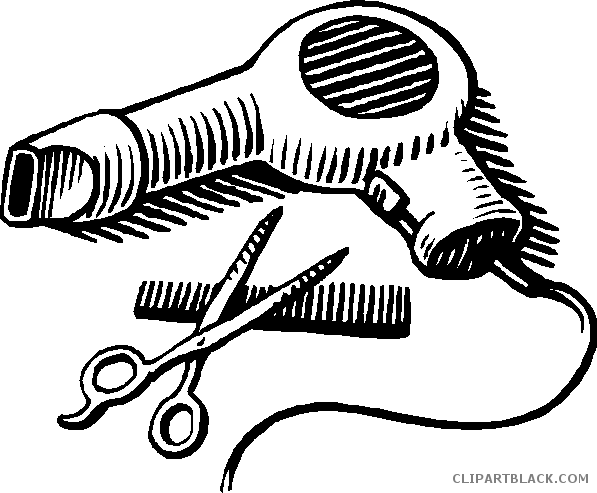 Uygulanan Dal Programları
Hafsa Sultan M.T.A.L
Cilt Bakımı
B.İ.S.T  M.T.A.L
Unutmamak İçin
Güzellik ve Saç Bakım Hizmetleri Alanı
Hangi Meslek Liselerimizde Var ?
Güzellik ve Saç Bakım Hizmetleri Alanı
Güzellik ve Saç Bakım Hizmetleri Alanı
Güzellik ve saç bakım hizmetleri alanı altında yer alan saç bakımı, cilt bakımı, vücut bakımı ve makyaj dallarının yeterliklerini kazandırmaya yönelik eğitim ve öğretim verilen alandır. Dünya’da hızla değişen kozmetik ve kişisel hizmet sektörü,  ekonomide büyük bir paya sahiptir. Estetik ve güzellik insanlar için yüzyıllardır önemini korumuştur. Bu alanlarda özellikle bakımlı kadınların değişme ve güzelleşme fikirleri bütünleşmiş modanın da etkisiyle farklı ve modern tarzların gelişmesiyle gün geçtikçe önemini artırmıştır.Teknolojik gelişmelere paralel olarak,  sektörün beklentileri doğrultusunda geliştirilen Güzellik ve Saç Bakımı Hizmetleri Alanı programları özellikle işletmelerin ihtiyaçlarına göre tasarlanmıştır. Bu alandaki hizmetler genişledikçe insanların beklentileri arttıkça nitelikli insan gücü ihtiyacı da artmaktadır…

Bu Alanda Yer Alan Dal Programları 
Saç Bakımı, 
Cilt Bakımı, 
Vücut Bakımı, 
Masaj dallarında eğitim verilmektedir.
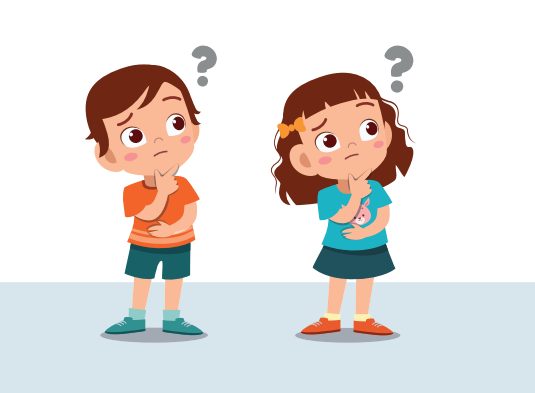 B.İ.S.T  M.T.A.L
Unutmamak İçin
Güzellik ve Saç Bakım Hizmetleri Alanı
TYT Ek Puan İle Yerleşebileceği 2 Yıllık ( Önlisans ) Bölümler
YILLIK 
BÖLÜMLER
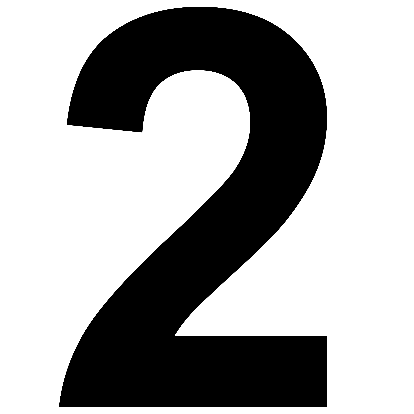 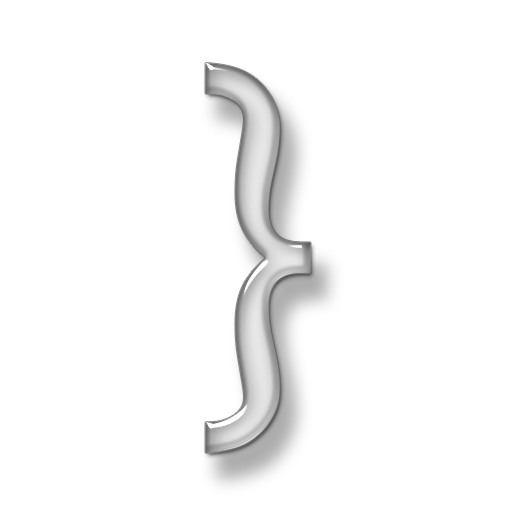 Güzellik ve Saç Bakım Hizmetleri Alanı
Güzellik ve Saç Bakım Hizmetleri Alanı
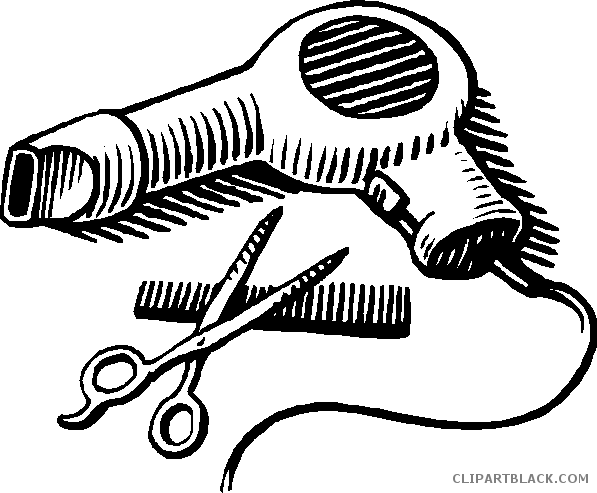 Güzellik ve Saç Bakım Hizmetleri Alanı
ön lisans programını tamamlayanlar dikey geçiş sınavı (DGS) ile tablodaki lisans programlarına geçiş yapabilirler.
YILLIK 
BÖLÜMLER
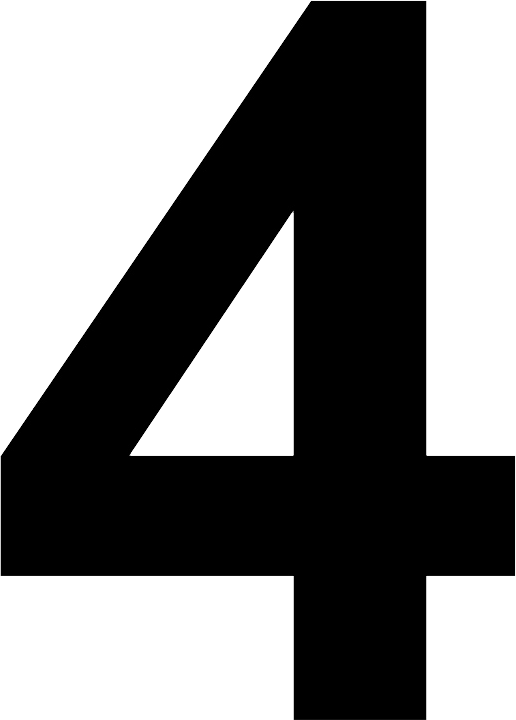 Güzellik ve Saç Bakım Hizmetleri Alanı önlisans bölümlerinden mezun olan adaylar DGS ( Dikey Geçiş Sınavı ) ile 4 yıllık bölümlere geçiş yapabilmektedirler. Güzellik ve Saç Bakım Hizmetleri Alanı mezunu olarak adayların DGS ile geçiş yapabileceği 4 yıllık bölümler: 

Kimya
Gıda Teknolojisi Alanı
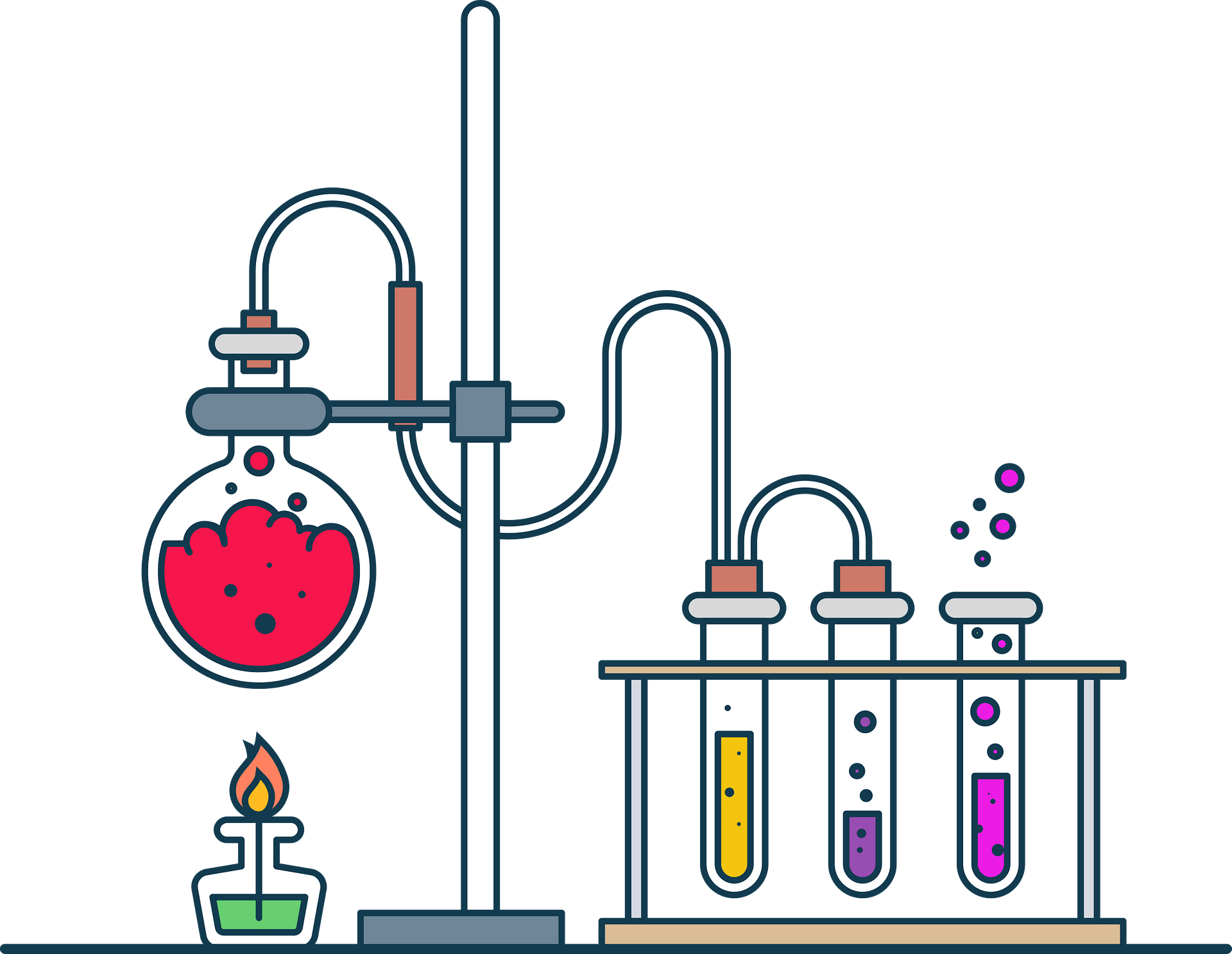 Uygulanan Dal Programları
Hafsa Sultan M.T.A.L
Gıda Kontrol
B.İ.S.T  M.T.A.L
Unutmamak İçin
Gıda Teknolojisi Alanı
Hangi Meslek Liselerimizde Var ?
Gıda Teknolojisi Alanı
Gıda Teknolojisi Alanı
Gıda teknolojisi alanı, modern teknolojileri uygulayarak tarım ve hayvancılığa dayalı ham maddeleri işleyen; duyusal, fiziksel, kimyasal, mikrobiyolojik yönden gıda kontrol hizmetlerini gerçekleştirerek tüketime uygun gıda maddeleri üreten ve insan beslenmesine sunan bir teknoloji dalıdır. Gıda Teknolojisi alanı altında yer alan mesleklerde, sektörün ihtiyaçları, Türk Gıda Mevzuatına uygun üretim yapabilen, bilimsel ve teknolojik gelişmeler doğrultusunda gerekli olan mesleki yeterlikleri kazanmış nitelikli meslek elemanları yetiştirmek amaçlanmaktadır.
Bu Alanda Yer Alan Dal Programları 
Gıda kontrol, 
Süt işleme, 
Sebze ve meyve işleme, 
Hububat işleme, 
Zeytin işleme, 
Çay üretimi ve işleme dallarında eğitim verilmektedir.
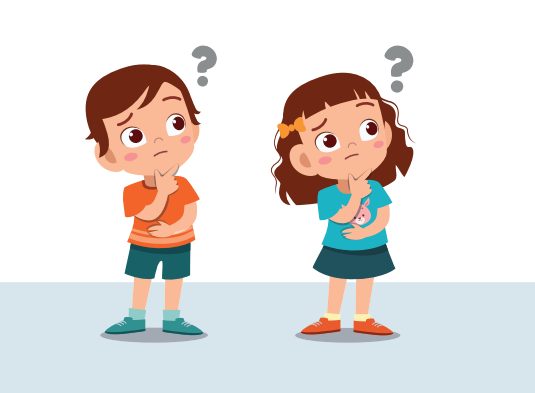 B.İ.S.T  M.T.A.L
Unutmamak İçin
Gıda Teknolojisi Alanı
TYT Ek Puan İle Yerleşebileceği 2 Yıllık ( Önlisans ) Bölümler
YILLIK 
BÖLÜMLER
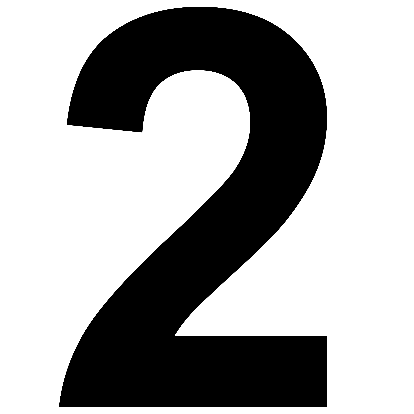 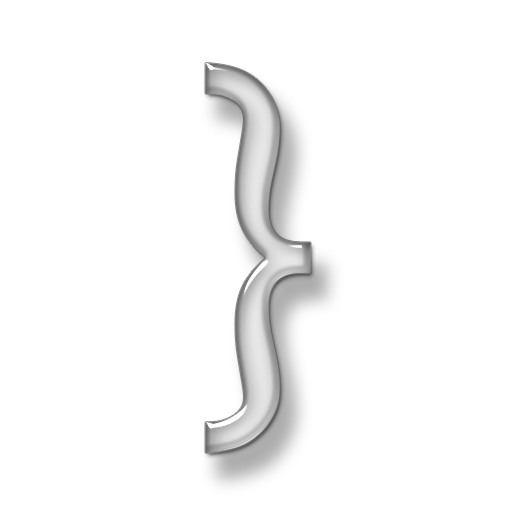 Gıda Teknolojisi Alanı
Gıda Teknolojisi Alanı
TYT Ek Puan İle Yerleşebileceği 2 Yıllık ( Önlisans ) Bölümler
YILLIK 
BÖLÜMLER
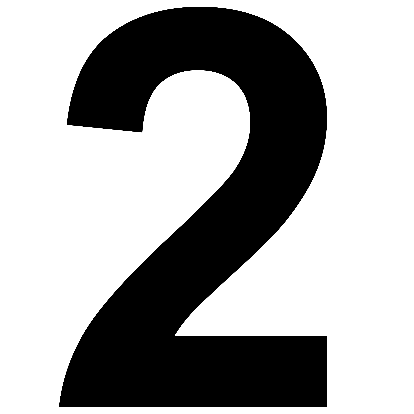 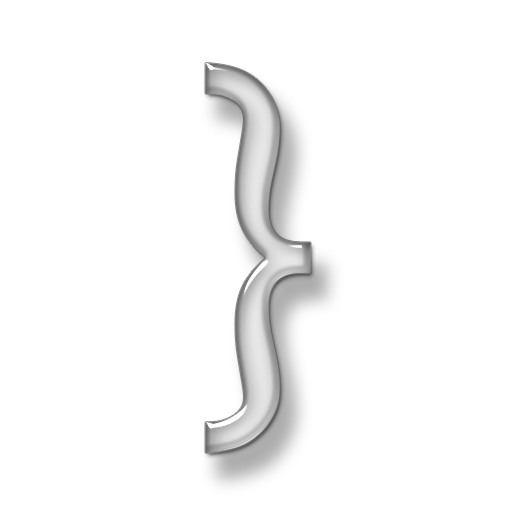 Gıda Teknolojisi Alanı
Gıda Teknolojisi Alanı
Gıda Teknolojisi Alanı
ön lisans programını tamamlayanlar dikey geçiş sınavı (DGS) ile tablodaki lisans programlarına geçiş yapabilirler.
YILLIK 
BÖLÜMLER
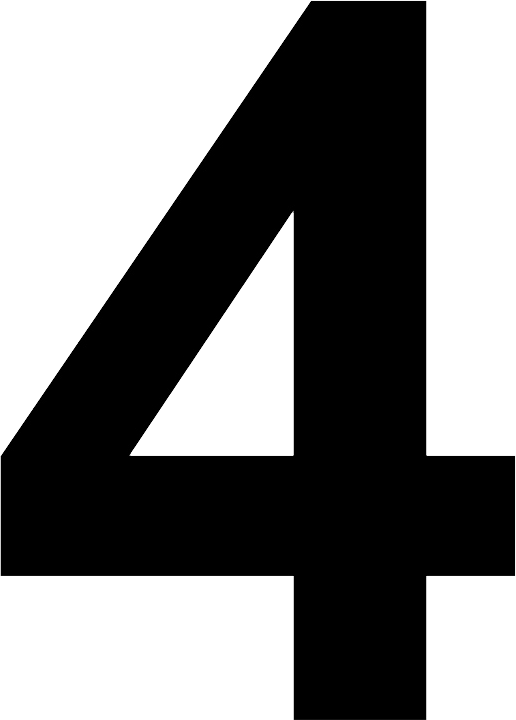 Gıda Teknolojisi Alanı önlisans bölümlerinden mezun olan adaylar DGS ( Dikey Geçiş Sınavı ) ile 4 yıllık bölümlere geçiş yapabilmektedirler. Gıda Teknolojisi Alanı mezunu olarak adayların DGS ile geçiş yapabileceği 4 yıllık bölümler: 

Beslenme ve Diyetetik
Bitki Koruma
Bitkisel Üretim ve Teknolojileri
Gıda Mühendisliği
Gıda Teknolojisi
Kimya
Tarımsal Genetik Mühendisliği
Tarımsal Biyoteknoloji
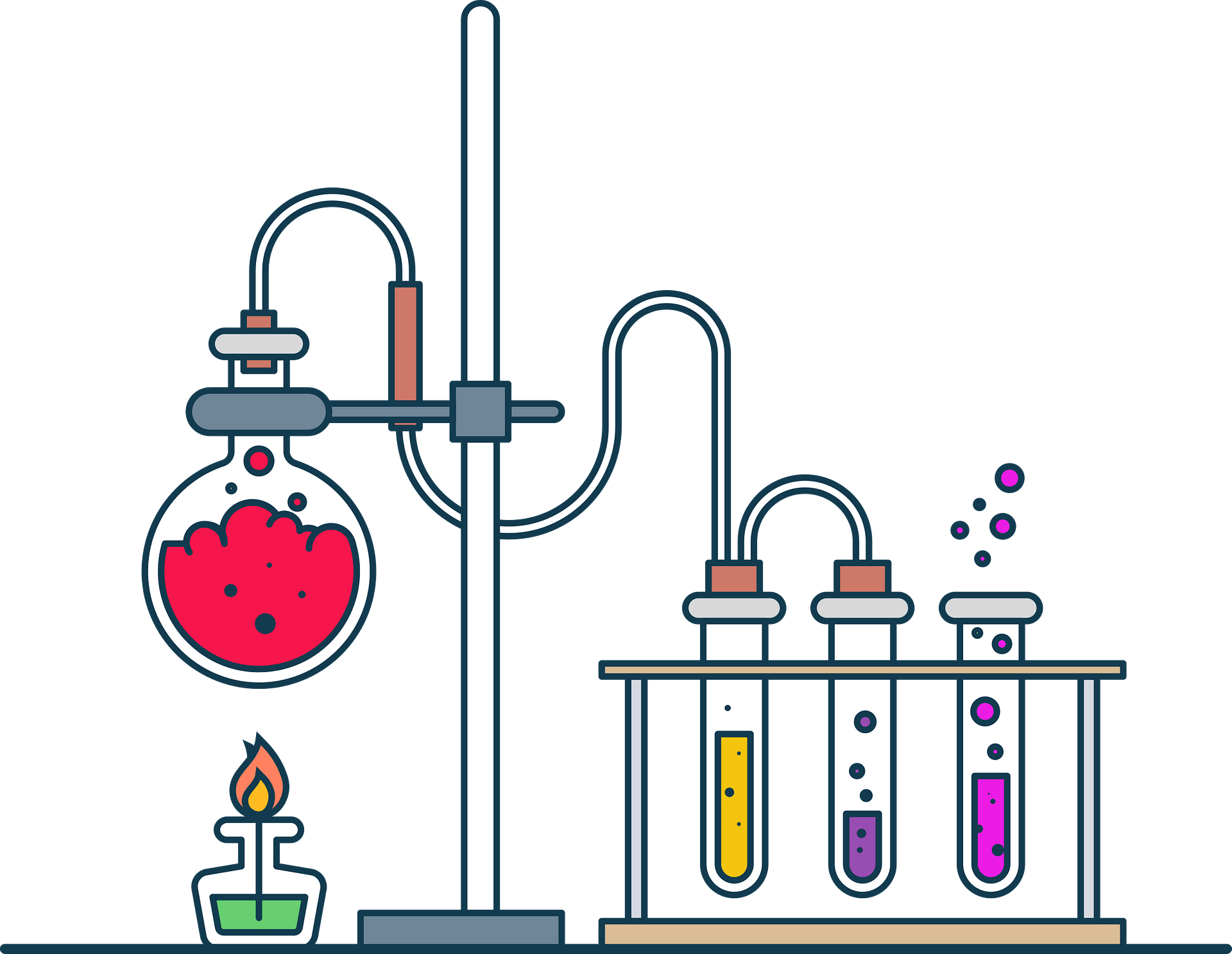 Grafik ve Fotoğraf Alanı
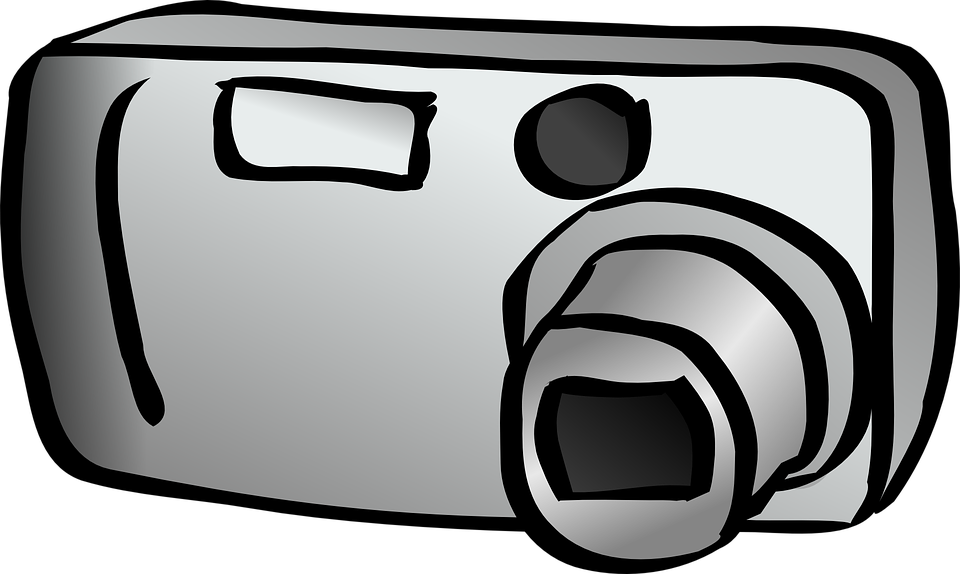 Uygulanan Dal Programları
Hafsa Sultan M.T.A.L
Grafik
B.İ.S.T  M.T.A.L
Unutmamak İçin
Grafik ve Fotoğraf Alanı
Hangi Meslek Liselerimizde Var ?
Grafik ve Fotoğraf Alanı
Grafik ve Fotoğraf Alanı
Bir mesajı görsel yolla belirli bir hedef kitleye ulaştırmak amacıyla tasarımları elle ve bilgisayarla sanatsal ölçütler içinde hazırlama, ürün veya konunun fotoğrafını çekme, çektiği fotoğrafları baskıya hazır hâle getirme yeterliklerinin, çeşitli özelliklerdeki klasik veya otomatik banyo ve baskı sistemlerinin çalışmaları hakkında yeterliklerin kazandırıldığı alandır. 
Görsel ve işitsel teknikler ve medya yapımcılığı sektöründe yaşanan hızlı ve teknolojik gelişmeler Grafik ve Fotoğraf alanını doğrudan etkilemektedir. Grafik ve fotoğraf sanatının temel işlevi bir mesajı iletmek, bir ürün ya da hizmeti tanıtmaktır.

Bu Alanda Yer Alan Dal Programları 
Grafik, 
Fotoğraf dallarında eğitim verilmektedir.
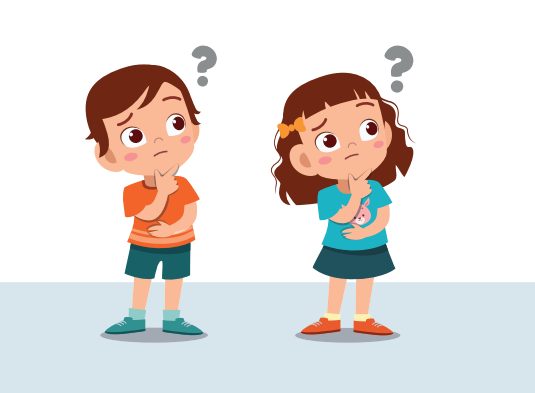 B.İ.S.T  M.T.A.L
Unutmamak İçin
Grafik ve Fotoğraf Alanı
TYT Ek Puan İle Yerleşebileceği 2 Yıllık ( Önlisans ) Bölümler
YILLIK 
BÖLÜMLER
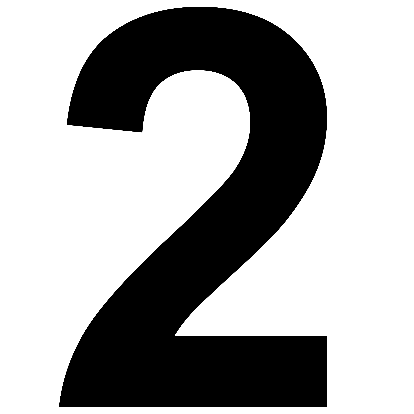 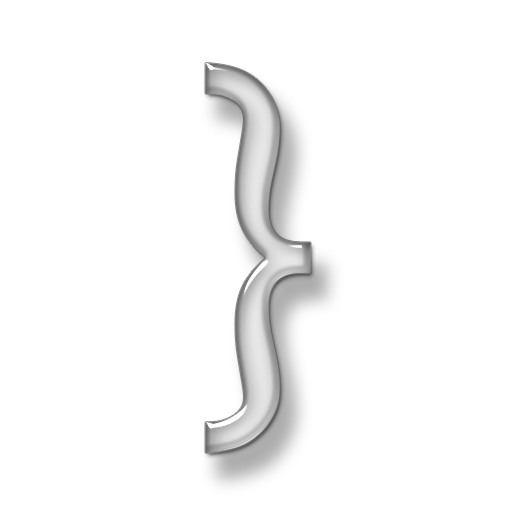 Grafik ve Fotoğraf Alanı
Grafik ve Fotoğraf Alanı
Grafik ve Fotoğraf Alanı
ön lisans programını tamamlayanlar dikey geçiş sınavı (DGS) ile tablodaki lisans programlarına geçiş yapabilirler.
YILLIK 
BÖLÜMLER
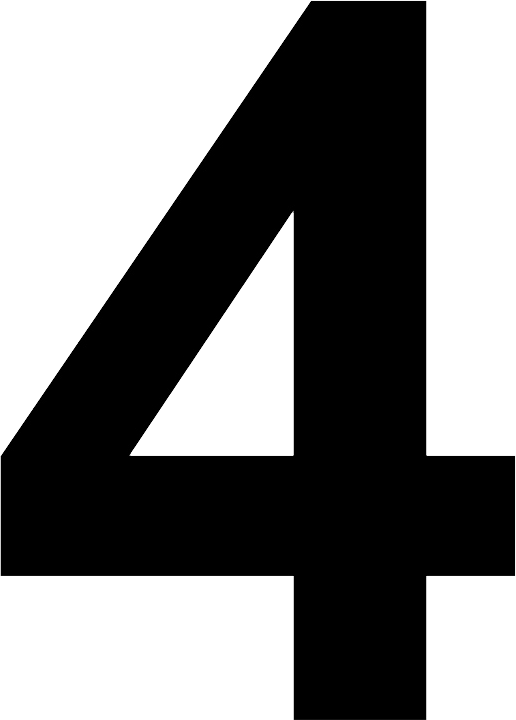 Grafik ve Fotoğraf Alanı önlisans bölümlerinden mezun olan adaylar DGS ( Dikey Geçiş Sınavı ) ile 4 yıllık bölümlere geçiş yapabilmektedirler. Grafik ve Fotoğraf Alanı lanı mezunu olarak adayların DGS ile geçiş yapabileceği 4 yıllık bölümler: 

Fotoğraf
Fotoğraf ve Video
Görsel İletişim
Görsel İletişim Tasarımı
Görsel Sanatlar
Görsel Sanatlar ve Görsel İletişim Tasarımı
Grafik
Grafik Tasarım
Grafik Tasarımı
İletişim Tasarımı
İletişim ve Tasarım
Elektrik-Elektronik Teknolojileri Alanı
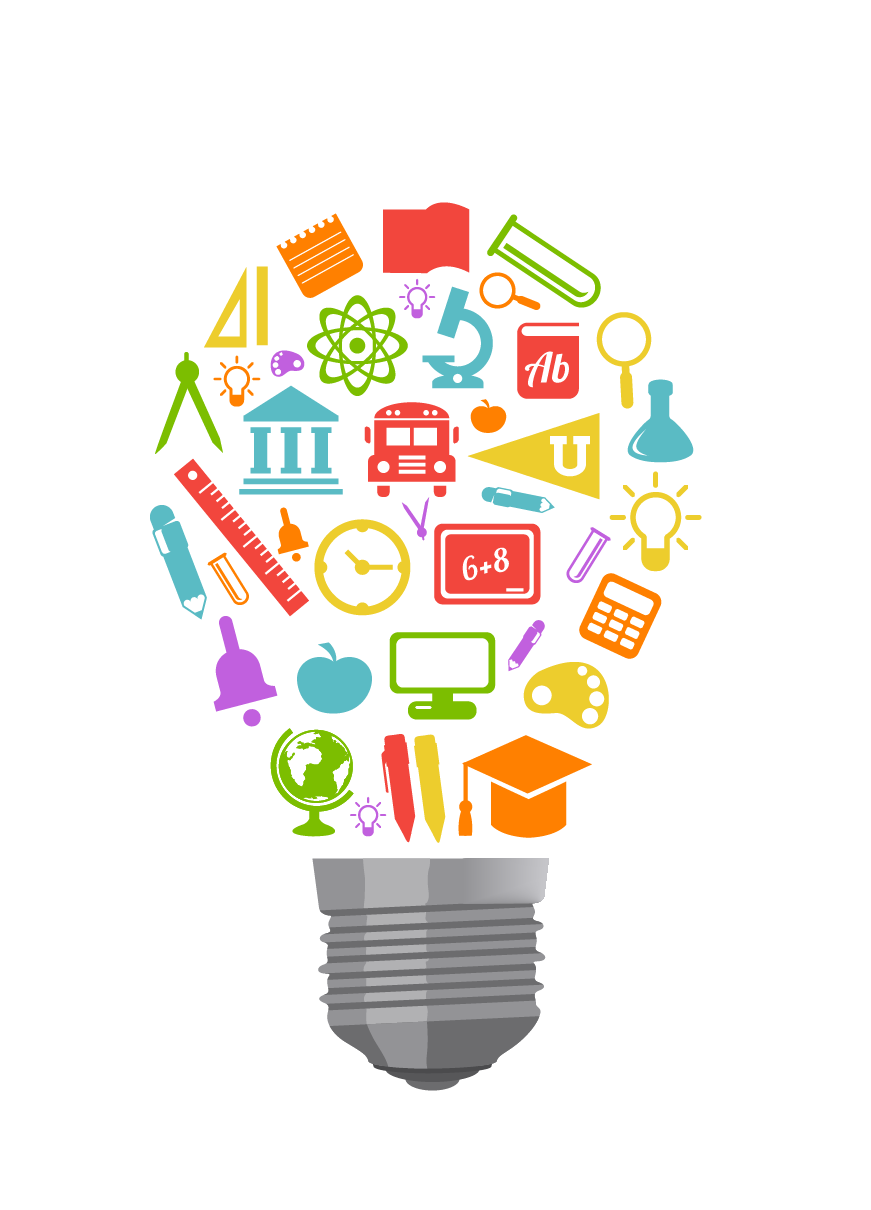 Uygulanan Dal Programları
Recep Gencer M.T.A.L
Bandırma M.T.A.L
-Elektrik Tesisatları ve Pano Montörlüğü
-Endüstriyel Bakım Onarım
-Elektrik Tesisatları ve Pano Montörlüğü
-Endüstriyel Bakım Onarım
-Yüksek Gerilim Sistemleri
B.İ.S.T  M.T.A.L
Unutmamak İçin
Elektrik-Elektronik Teknolojileri Alanı
Hangi Meslek Liselerimizde Var ?
Elektrik-Elektronik Teknolojileri Alanı
Elektrik-Elektronik Teknolojiler Alanı:
Elektrik-Elektronik Teknolojisi alanı, altında yer alan dallarının yeterliklerini kazandırmaya yönelik eğitim ve öğretim verilen alandır. Elektrik-Elektronik Teknolojisi alanı bugün diğer tüm alanları geliştiren, temel ve üretken bir sanayiye dönüşmüş durumdadır. Alan, bugün kendi tasarım ve teknolojilerini geliştirecek güce ulaşmıştır. Elektrik-Elektronik alanı birçok alanı etkilerken ekonomiye kendi üretimi, ihracatı ve istihdamıyla yaptığı birinci derece katkının yanında, diğer sektörlere olan etkileriyle ikinci derece katkılarda da bulunmaktadır. 
Bu Alanda Yer Alan Dal Programları 
Bobinaj, 
Büro Makineleri Teknik Servisi, 
Elektrik Tesisatları ve Pano Montörlüğü, 
Elektrikli Ev Aletleri Teknik Servisi, 
Elektromekanik Taşıyıcılar Bakım Onarım, 
Endüstriyel Bakım Onarım, 
Görüntü ve Ses Sistemleri, 
Güvenlik Sistemleri, 
Haberleşme Sistemleri, 
Yüksek Gerilim Sistemleri dallarında eğitim verilmektedir.
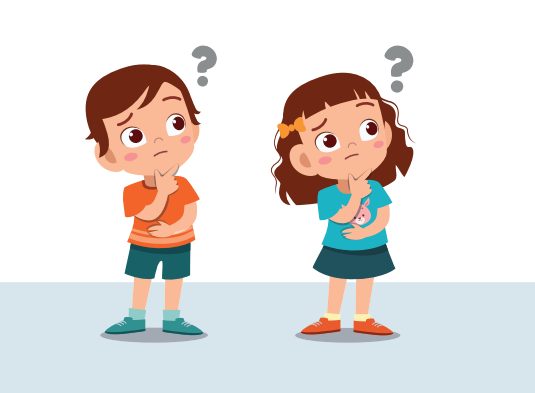 B.İ.S.T  M.T.A.L
Unutmamak İçin
Elektrik-Elektronik Teknolojileri Alanı
TYT Ek Puan İle Yerleşebileceği Önlisans Bölümler
YILLIK 
BÖLÜMLER
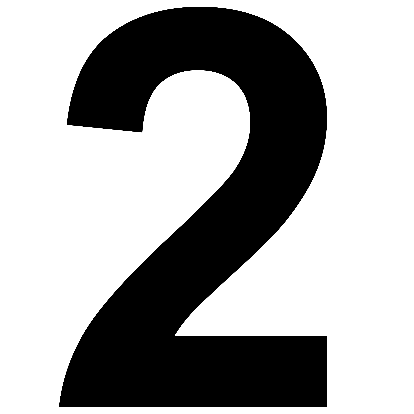 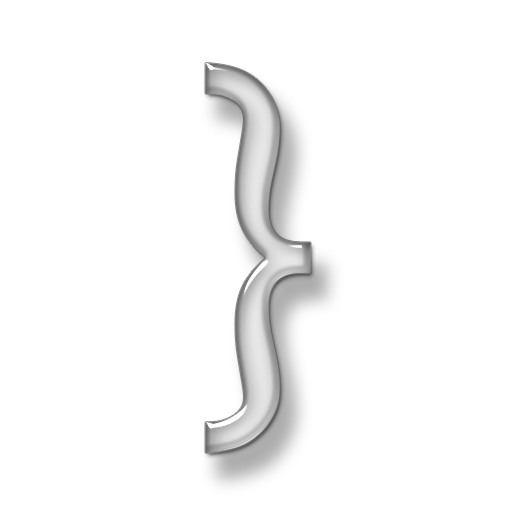 Elektrik-Elektronik Teknolojileri Alanı
Elektrik-Elektronik Teknolojileri Alanı
Elektrik-Elektronik Teknolojisi Alanı
ön lisans programını tamamlayanlar dikey geçiş sınavı (DGS) ile tablodaki lisans programlarına geçiş yapabilirler.
YILLIK 
BÖLÜMLER
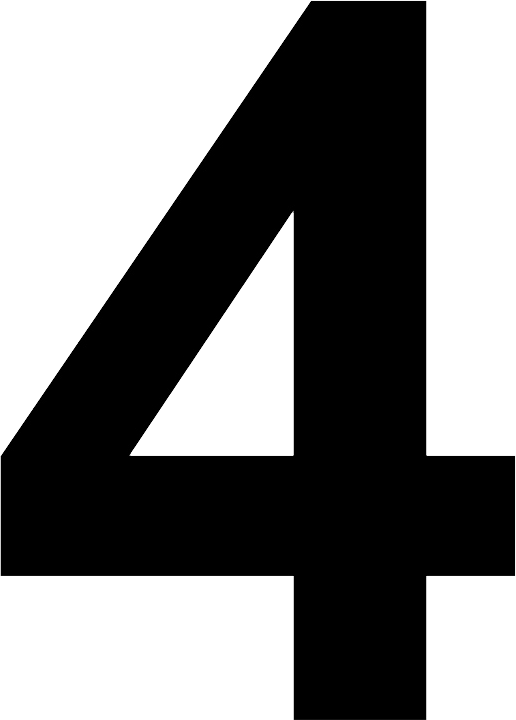 Bilgisayar ve Öğretim Teknolojileri Öğretmenliği
Elektrik Mühendisliği
Elektrik-Elektronik Mühendisliği
Elektronik Mühendisliği
Elektronik ve Haberleşme Mühendisliği
Endüstri Mühendisliği
Endüstri ve Sistem Mühendisliği
Enerji Sistemleri Mühendisliği
Enerji Yönetimi
Fizik
Fizik Mühendisliği
Havacılık Elektrik ve Elektroniği
Kontrol ve Otomasyon Mühendisliği
Meteoroloji Mühendisliği
Uçak Elektrik-Elektronik
Uzay Bilimleri ve Teknolojileri
Uzay Mühendisliği
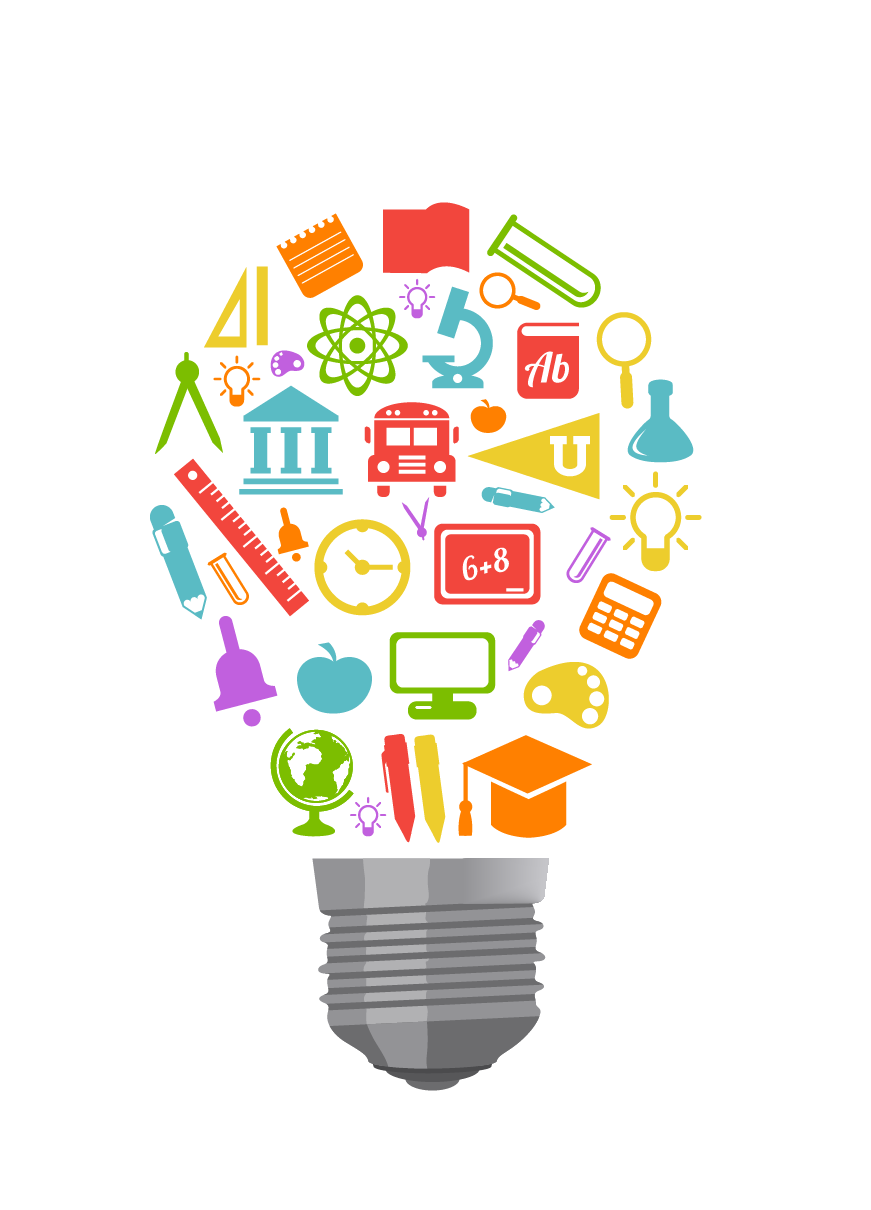 Kimya Teknolojisi Alanı
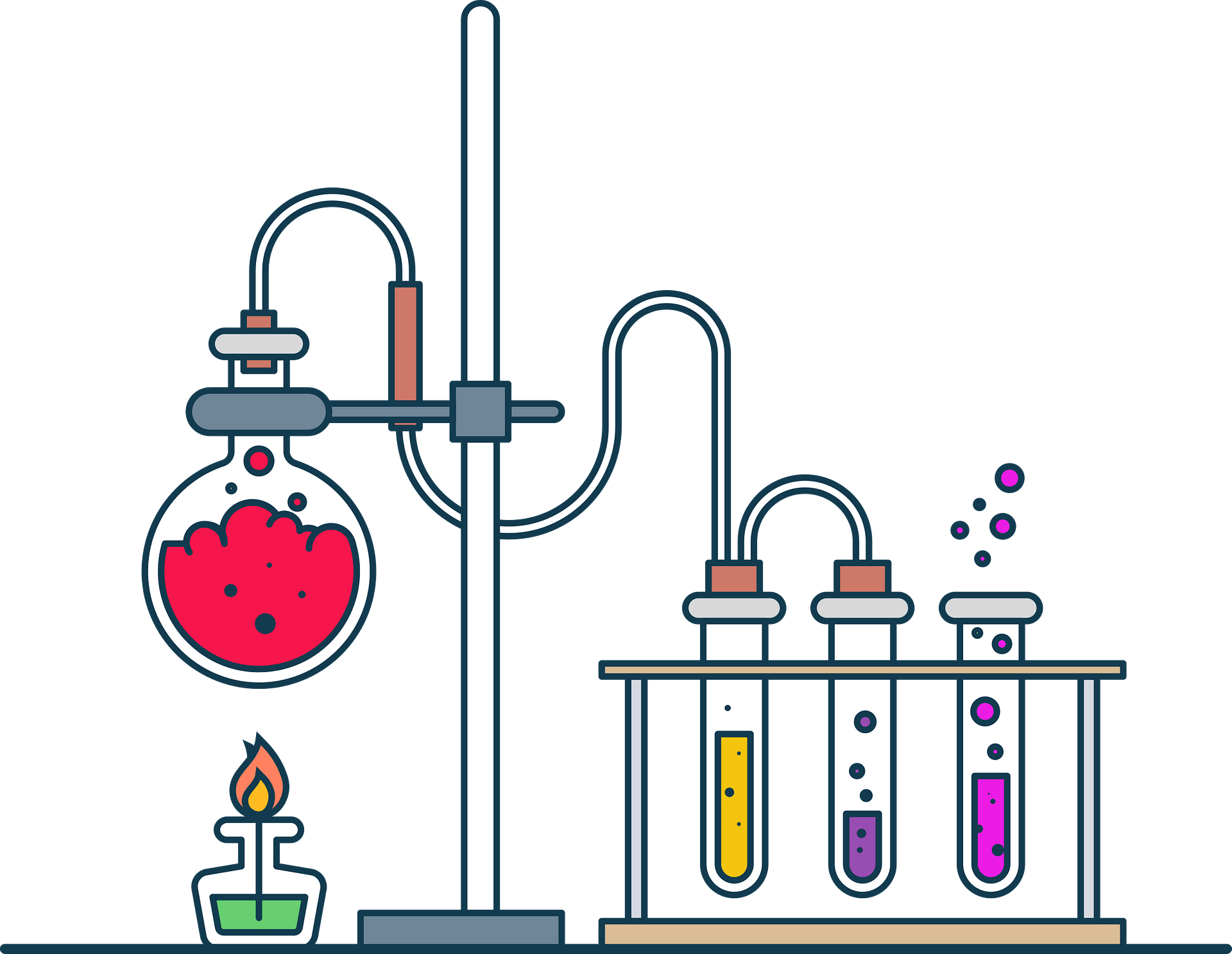 Uygulanan Dal Programları
Recep Gencer M.T.A.L
- Kimya Laboratuvarı
B.İ.S.T  M.T.A.L
Unutmamak İçin
Kimya Teknolojiler Alanı
Hangi Meslek Liselerimizde Var ?
Kimya Teknolojisi Alanı
Kimya Teknolojiler Alanı:
Kimya Teknolojisi Alanı çeşitli sanayi dallarında sektörün ihtiyacını karşılayabilecek, bilimsel ve teknolojik gelişmeler doğrultusunda gerekli olan mesleki yeterliğe sahip meslek elemanlarını yetiştirir.       Kimya Teknoloji Alanı sağlık, gıda gibi sektörlerin yanı sıra endüstriyel üretim yapılan tüm sektörlerle yakından ilişkilidir. Rafineri, petrokimya, lastik, çimento, boya, deterjan, kozmetik, tekstil ve ilaç alanlarının tümünde Kimya Teknolojisiyle ilgili birimler bulunur. Kimya Teknolojisi seramik, cam, otomotiv, metal, madencilik, enerji, tarım sektörlerinde geniş yer tutar. . 

Bu Alanda Yer Alan Dal Programları 
Kimya Laboratuvarı, 
Boya Üretimi Ve Uygulama, 
Lastik Üretimi, 
Petrol-Rafineri, 
Petrol-Petrokimya
Deri İşleme
Proses dallarında eğitim verilmektedir.
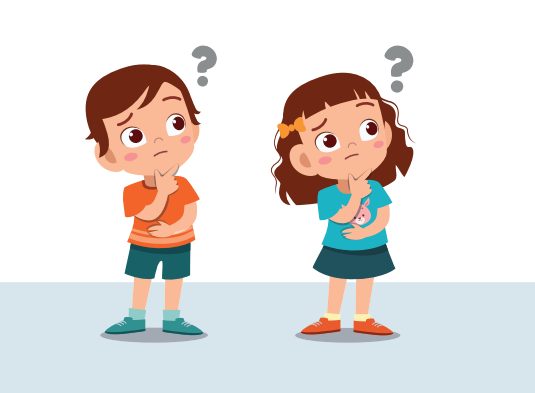 B.İ.S.T  M.T.A.L
Unutmamak İçin
Kimya Teknolojisi Alanı
TYT Ek Puan İle Yerleşebileceği Önlisans Bölümler
YILLIK 
BÖLÜMLER
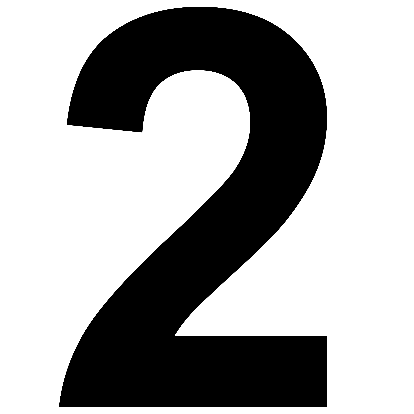 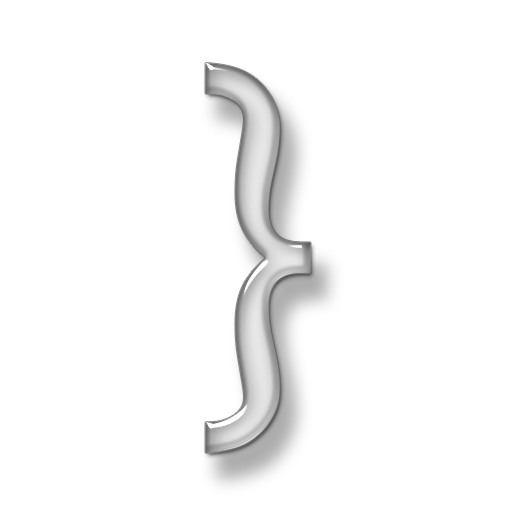 Kimya Teknolojisi Alanı
Kimya Teknolojisi Alanı
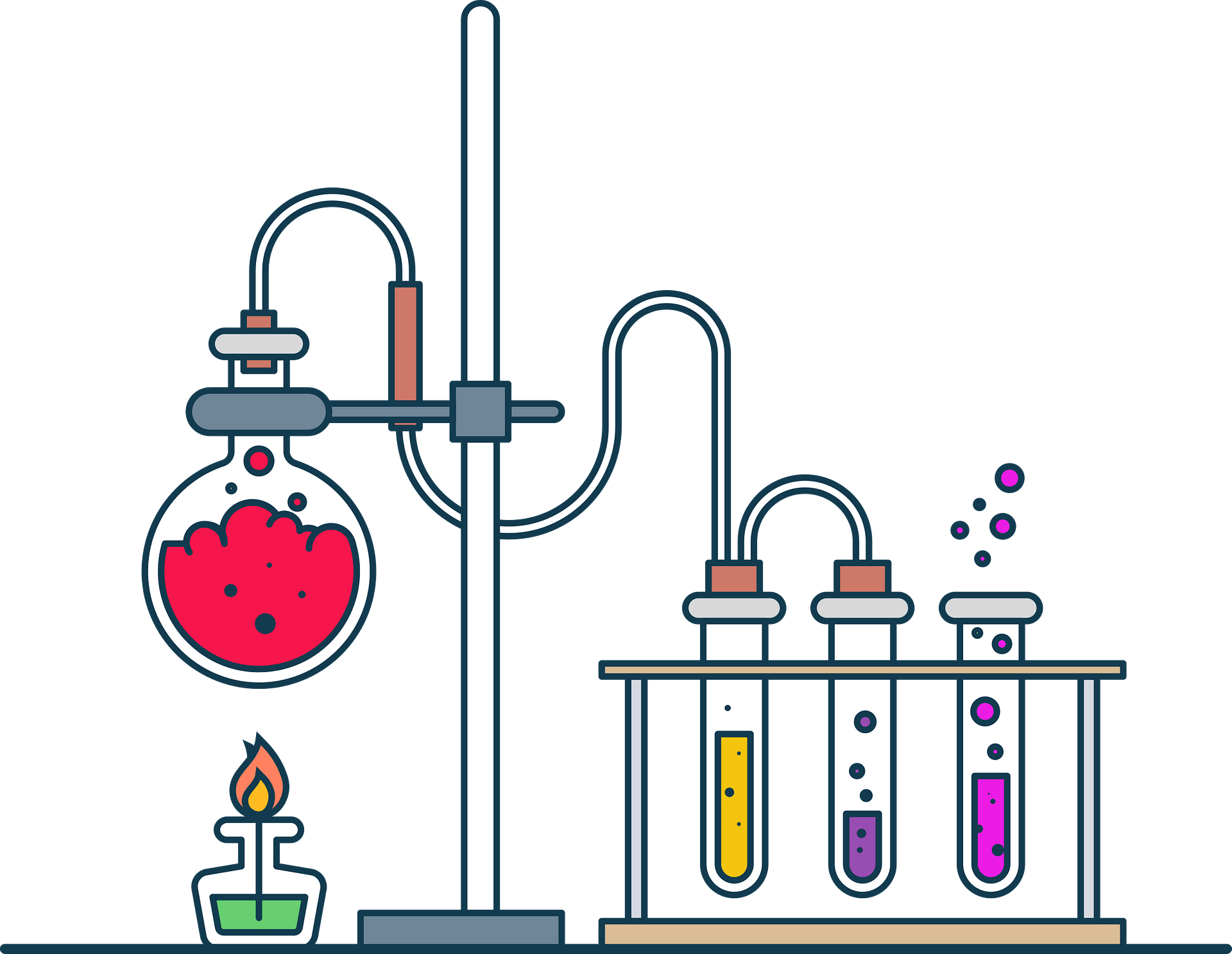 YILLIK 
BÖLÜMLER
Kimya Teknolojisi Alanı
ön lisans programını tamamlayanlar dikey geçiş sınavı (DGS) ile tablodaki lisans programlarına geçiş yapabilirler.
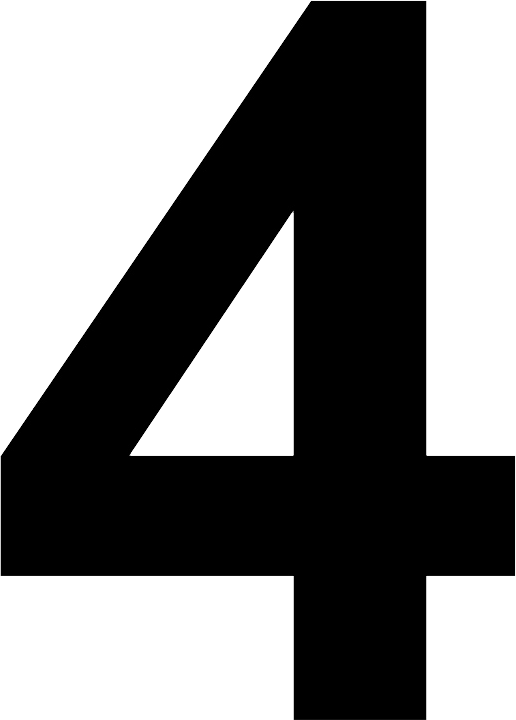 Çevre Mühendisliği
Kimya
Biyokimya
Kimya Mühendisliği
Kimya Mühendisliği ve Uygulamalı Kimya
Kimya ve Süreç Mühendisliği
Lif ve Polimer Mühendisliği
Malzeme Mühendisliği
Malzeme Bilimi ve Mühendisliği
Nanobilim ve Nanoteknoloji
Polimer Mühendisliği
Makine Teknolojileri Alanı
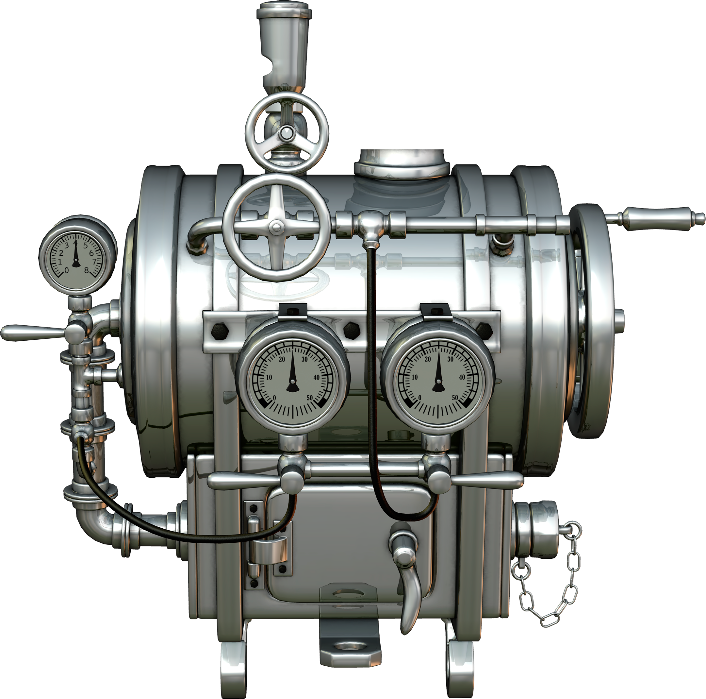 Uygulanan Dal Programları
Recep Gencer M.T.A.L
-Bilgisayarlı Makine İmalatı 
-Makine Bakım Onarım
Bandırma M.T.A.L
B.İ.S.T  M.T.A.L
-Bilgisayarlı Makine İmalatı 
-Endüstriyel Kalıp
Unutmamak İçin
Kimya Teknolojiler Alanı
Hangi Meslek Liselerimizde Var ?
Makine Teknolojileri Alanı
Makine Teknolojileri Alanı:
 
Makine Teknolojisi alanı; klasik ve bilgisayar kontrollü üretim tezgâhlarında makine imalatı işlemlerini yapma, kalıplama teknikleri, sac metal kalıpları, hacim kalıpları ve iş kalıpları imalatı yapma, iki ve üç boyutlu makine ve mekanizmaları çizimlerini yapma, makinelerin temel bakım ve onarımını yapma, mermer kesme ve işleme tezgâhlarında imalat işlemlerini yapma, endüstriyel döküm ve kalıplama tekniğine uygun üretime yönelik modelleme ve prototiplerini yapma yeterlikleri kazandırmaya yönelik eğitim ve öğretim verilen alandır. 
 
Bu Alanda Yer Alan Dal Programları 
Bilgisayarlı Makine İmalatı, 
Endüstriyel Kalıp, 
Bilgisayar Destekli Makine Ressamlığı, 
Makine Bakım Onarım, 
Mermer İşleme, 
Bilgisayar Destekli Endüstriyel Modelleme dallarında eğitim verilmektedir.
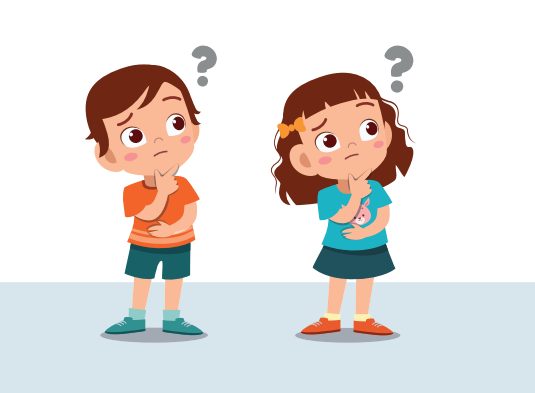 B.İ.S.T  M.T.A.L
Unutmamak İçin
Makine Teknolojileri Alanı
TYT Ek Puan İle Yerleşebileceği Önlisans Bölümler
YILLIK 
BÖLÜMLER
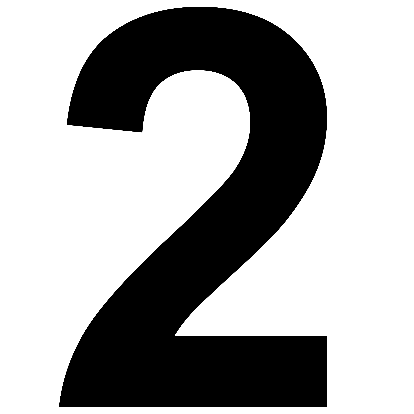 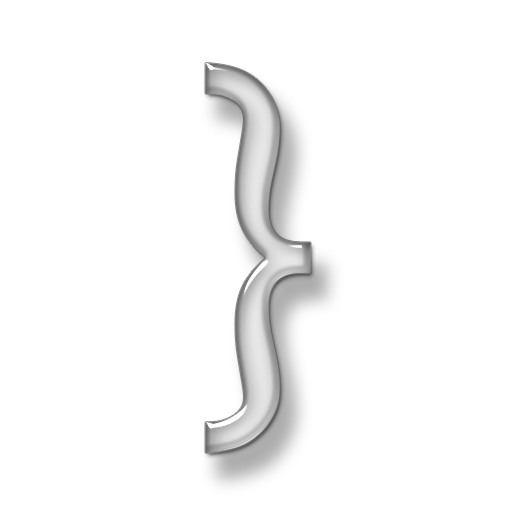 Makine Teknolojileri Alanı
Makine Teknolojileri Alanı
YILLIK 
BÖLÜMLER
Makine Teknolojileri Alanı
ön lisans programını tamamlayanlar dikey geçiş sınavı (DGS) ile tablodaki lisans programlarına geçiş yapabilirler.
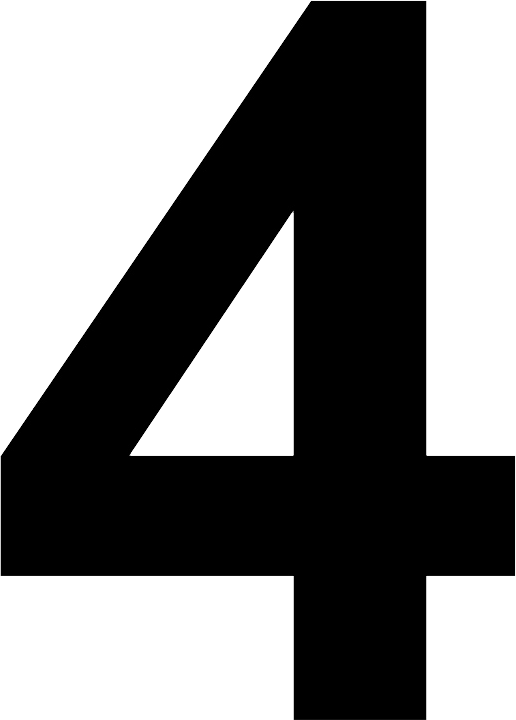 Endüstri Mühendisliği
Enerji Sistemleri Mühendisliği
Gemi İnşaatı ve Gemi Makineleri Mühendisliği
Enerji Yönetimi
Endüstri ve Sistem Mühendisliği
Gemi Makineleri İşletme Mühendisliği
Gemi ve Deniz Teknolojisi Mühendisliği
İmalat Mühendisliği
Makine Mühendisliği
Makine ve İmalat Mühendisliği
Malzeme Bilimi ve Mühendisliği
Malzeme Bilimi ve Nanoteknoloji Mühendisliği
Malzeme Mühendisliği
Metalurji ve Malzeme Mühendisliği
Nanoteknoloji Mühendisliği
Nanobilim ve Nanoteknoloji
Otomotiv Mühendisliği
Takım Makineleri ve Teknolojileri Mühendisliği
Motorlu Araçlar Teknolojisi Alanı
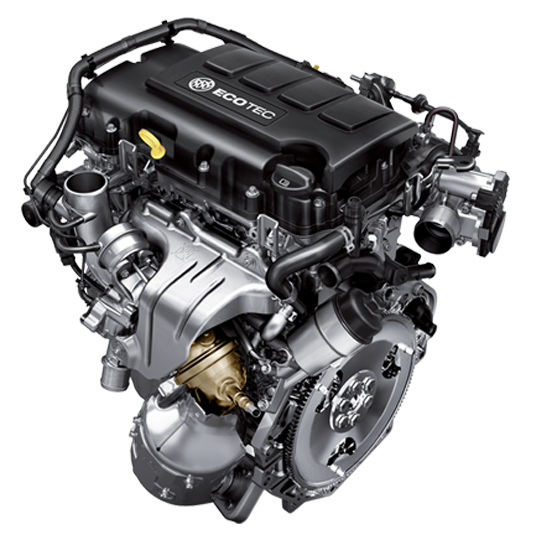 Uygulanan Dal Programları
BİST M.T.A.L
-Otomotiv Elektromekanik, 
-Otomotiv Gövde
B.İ.S.T  M.T.A.L
Unutmamak İçin
Motorlu Araçlar Teknolojisi Alanı
Hangi Meslek Liselerimizde Var ?
Motorlu Araçlar Teknolojisi Alanı
Motorlu Araçlar Teknolojisi Alanı
Motorlu Araçlar Teknolojisi alanı; otomotiv üzerinde mekanik, elektrik ve elektronik aksamların bakım ve onarımlarını yapma, otomotiv gövde bölümlerinin onarımlarını yapma, gövde yüzeyleri üzerinde boya ve boya sonrası işlemleri yapma, iş makineleri bakım ve onarımı yeterliklerini kazandırmaya yönelik eğitim ve öğretim verilen alandır. Motorlu araçlar sektörü, küresel düzeyde hızla değişen pazar ve rekabet koşullarının bir sonucu olarak sürekli ve hızlı bir gelişim içindedir. Bu özellikleri nedeniyle stratejik bir sektör olarak ülkelerin yakın ilgisini çekmektedir. Küreselleşmeyle birlikte motorlu araçlar sektöründe rekabet büyük yoğunluk kazanmakta, sanayileşmiş ülkeler bu sektörün korunması ve rekabet gücünün geliştirilmesi için özel politikalar uygulamaktadır. Türkiye’deki motorlu araçlar sektörü, üretimde ulaşılan kalite süreci ve yüksek verimlilik nedeniyle uluslararası pazarlar için yeni bir üretim merkezi hâline gelmiş bulunmaktadır. 
Bu Alanda Yer Alan Dal Programları 
Otomotiv Elektromekanik, 
Otomotiv Gövde, 
Otomotiv Boya, 
İş Makineleri dallarının eğitimi verilmektedir.
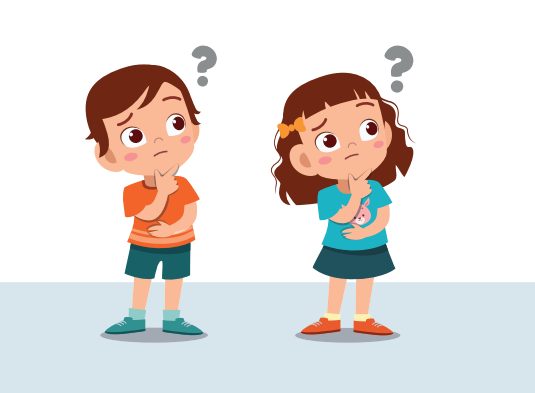 B.İ.S.T  M.T.A.L
Unutmamak İçin
Motorlu Araçlar Teknolojisi Alanı
TYT Ek Puan İle Yerleşebileceği Önlisans Bölümler
YILLIK 
BÖLÜMLER
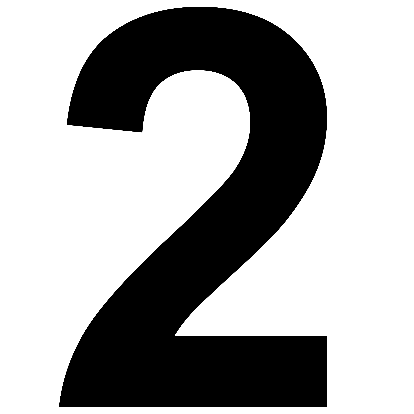 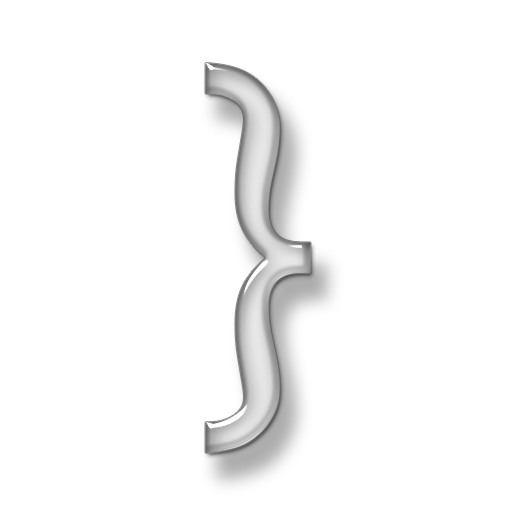 Motorlu Araçlar Teknolojisi Alanı
Motorlu Araçlar Teknolojisi Alanı
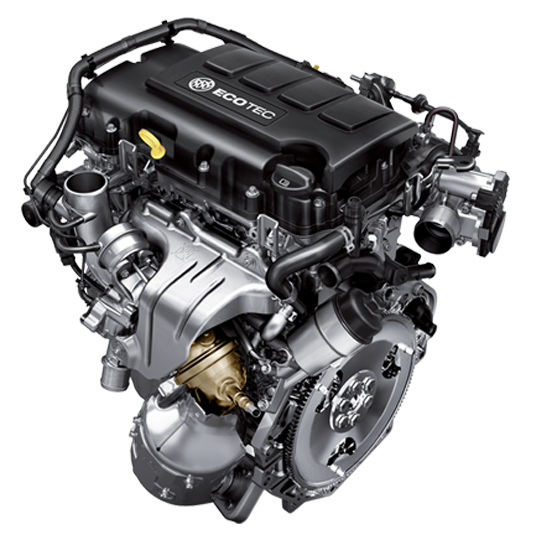 YILLIK 
BÖLÜMLER
Motorlu Araçlar Teknolojisi Alanı ön lisans programını tamamlayanlar dikey geçiş sınavı (DGS) ile tablodaki lisans programlarına geçiş yapabilirler.
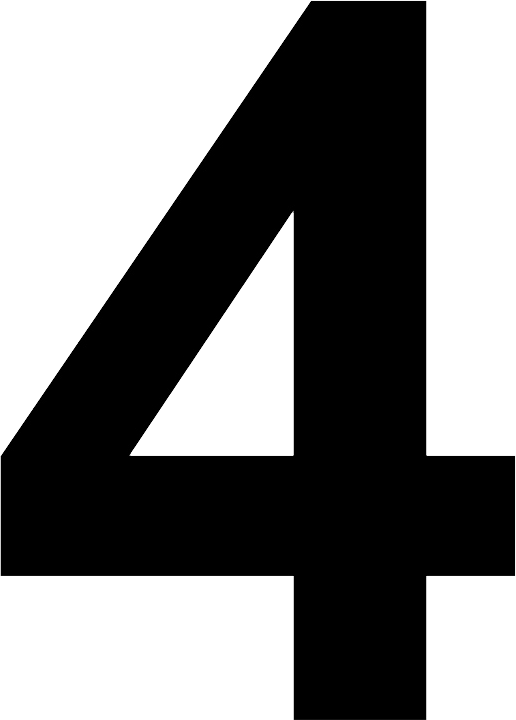 Endüstri Mühendisliği
Endüstri ve Sistem Mühendisliği
Enerji Sistemleri Mühendisliği
Enerji Yönetimi
Gemi İnşaatı ve Gemi Makineleri Mühendisliği
Gemi Makineleri İşletme Mühendisliği
Gemi ve Deniz Teknolojisi Mühendisliği
Makine Mühendisliği
Otomotiv Mühendisliği
Uçak Gövde-Motor Bakım
Tesisat Teknolojisi ve İklimlendirme Alanı
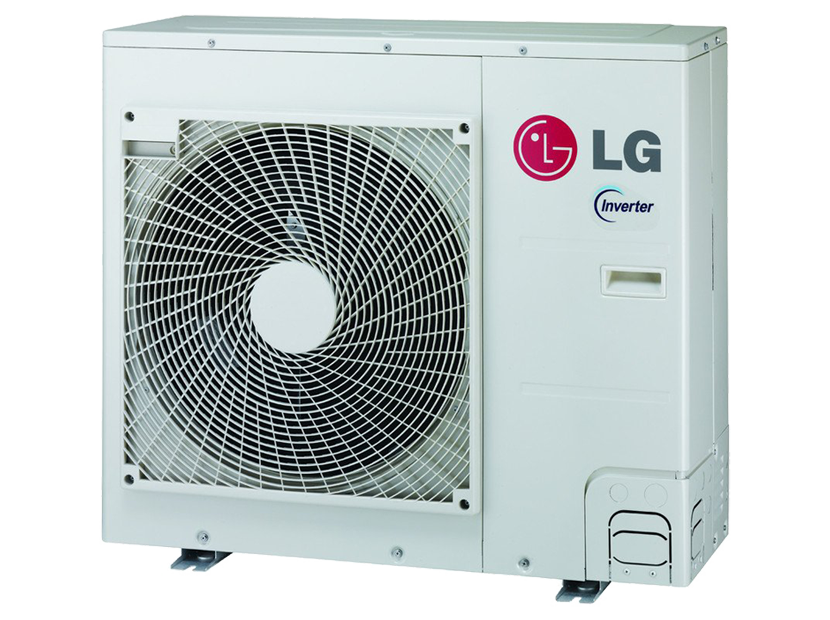 Uygulanan Dal Programları
BİST M.T.A.L
-Yapı Tesisat Sistemleri 
-Soğutma Sistemleri
-İklimlendirme Sistemleri
B.İ.S.T  M.T.A.L
Unutmamak İçin
Tesisat Teknolojisi ve İklimlendirme Alanı
Hangi Meslek Liselerimizde Var ?
Tesisat Teknolojisi ve İklimlendirme Alanı
Tesisat Teknolojisi ve İklimlendirme Alanı
Tesisat Teknolojisi ve İklimlendirme alanı sıhhi tesisat, ısıtma ve doğal gaz bina içi tesisatı, ev ve ticari tip soğutucular, soğuk oda ve depolar, frigorifik araç ve araç klimaları, ev tipi klima cihazları ile iklimlendirme sistemlerinin montajı, devreye alınması, arıza ve bakım işleri ile ilgili yeterliklerini kazandırmaya yönelik eğitim ve öğretim verilen alandır. Tesisat teknolojisi ve iklimlendirme alanı; insan hayatı için yaşamsal önem taşıyan suyun şartlandırılmasını ve tüketimini, gıda ve ilaç vb. maddelerin soğukta muhafazasını ve yaşam için sağlıklı, konforlu ortam şartlarının oluşturulmasını amaç edinmiştir. 
 
Bu Alanda Yer Alan Dal Programları 
Yapı Tesisat Sistemleri, 
Soğutma Sistemleri, 
İklimlendirme Sistemleri dallarında eğitim verilmektedir.
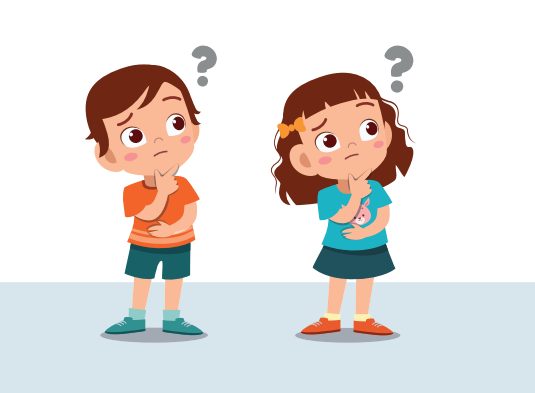 B.İ.S.T  M.T.A.L
Unutmamak İçin
Tesisat Teknolojisi ve İklimlendirme Alanı
TYT Ek Puan İle Yerleşebileceği Önlisans Bölümler
YILLIK 
BÖLÜMLER
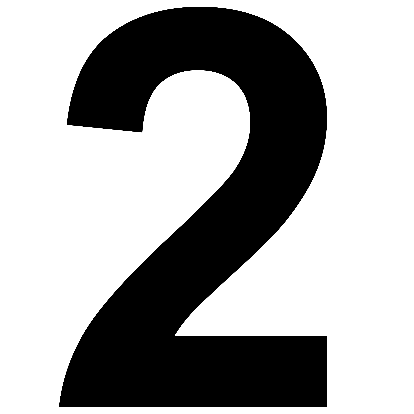 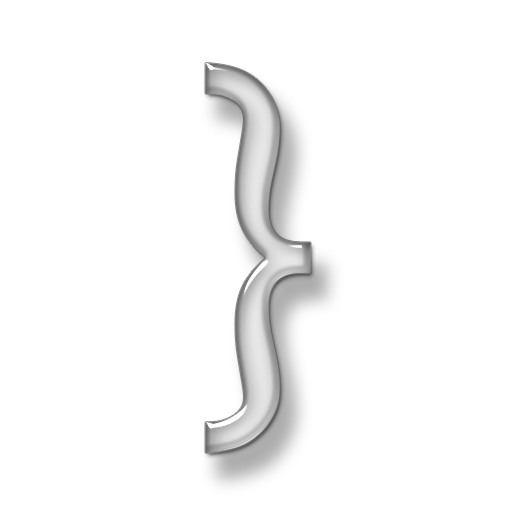 Tesisat Teknolojisi ve İklimlendirme Alanı
Tesisat Teknolojisi ve İklimlendirme Alanı
YILLIK 
BÖLÜMLER
Tesisat Teknolojisi ve İklimlendirme Alanı
ön lisans programını tamamlayanlar dikey geçiş sınavı (DGS) ile tablodaki lisans programlarına geçiş yapabilirler.
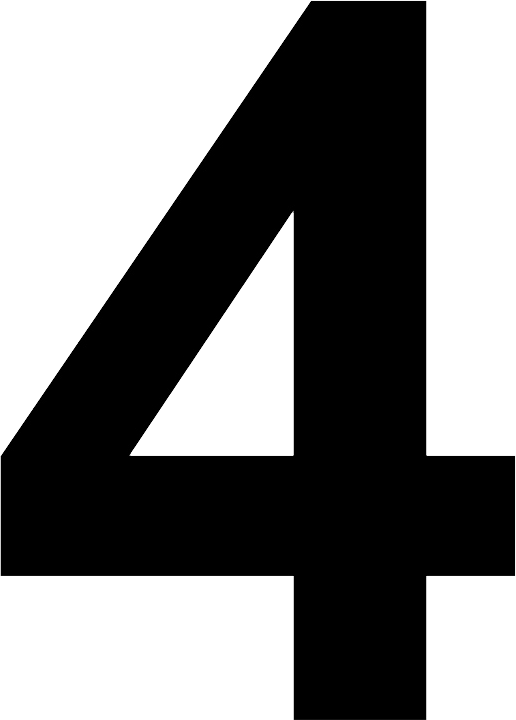 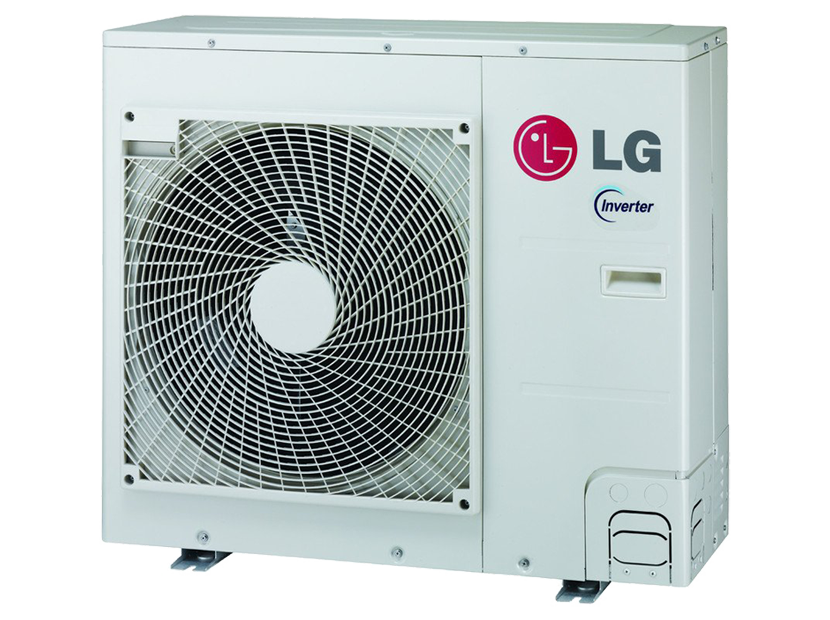 Enerji Sistemleri Mühendisliği
Enerji Yönetimi
Makine Mühendisliği
Nükleer Enerji Mühendisliği
Mobilya ve İç Mekan Tasarımı Alanı
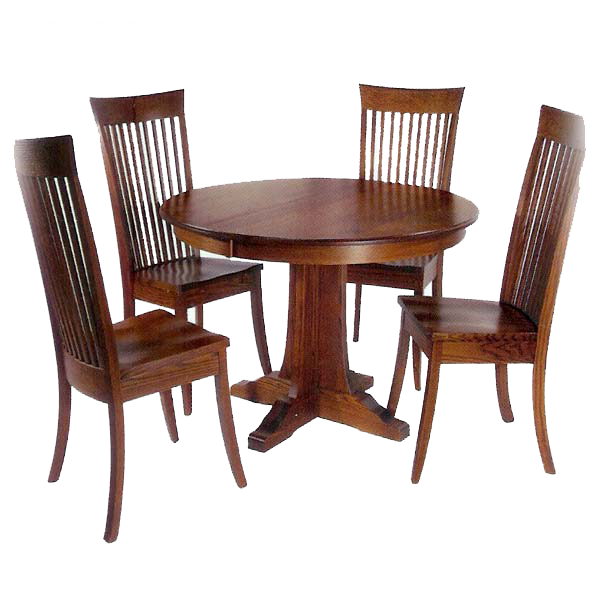 Uygulanan Dal Programları
Bandırma M.T.A.L
- İç Mekân ve Mobilya Teknolojisi
B.İ.S.T  M.T.A.L
Unutmamak İçin
Mobilya ve İç Mekan Tasarımı Alanı
Hangi Meslek Liselerimizde Var ?
Mobilya ve İç Mekan Tasarımı Alanı
Mobilya ve İç Mekan Tasarımı Alanı
Mobilya ve İç Mekân Tasarımı alanı; iç mekân yerleşimlerini planlama ve bilgisayarla çizme, iç mekân ve mobilya elemanlarının üretimini yapma, mobilya süslemelerinden oyma, tornalama ve kakma yapma, mobilya iskeleti ve döşemesi yapma, ahşap doğrama üretimi yapma yeterlikleri kazandırmaya yönelik eğitim ve öğretimin verildiği alandır. Ahşap işlevsel değerleri ile mekânların (estetik değeriyle de yaşadığımız ve çalıştığımız mekânların) kullanışlı, sıcak, sevimli ve renkli bir ortam hâline gelmesini sağlar. Bu alan, sanatı ve tekniği birleştirerek ürünü ortaya çıkarır. Söz konusu ürünler ortaya çıkarılırken ahşap ve ahşap ürünlerinin yanı sıra boya, vernik, cam, plastik, çelik ve metal gibi gereçler de kullanılmaktadır. Türkiye’de bu sektör hızla gelişmekte ve büyümektedir. Ülkemizde küçük ve orta ölçekli işletmeler giderek şirketleşmekte ve bu alanda ciddi miktarda elemana ihtiyaç duyulmaktadır.
Bu Alanda Yer Alan Dal Programları 
Mobilya ve İç Mekân Ressamlığı, 
İç Mekân ve Mobilya Teknolojisi, 
Mobilya Süsleme Sanatları, 
Mobilya İskeleti ve Döşemesi, 
Ahşap Doğrama Teknolojisi dallarının eğitimi verilmektedir.
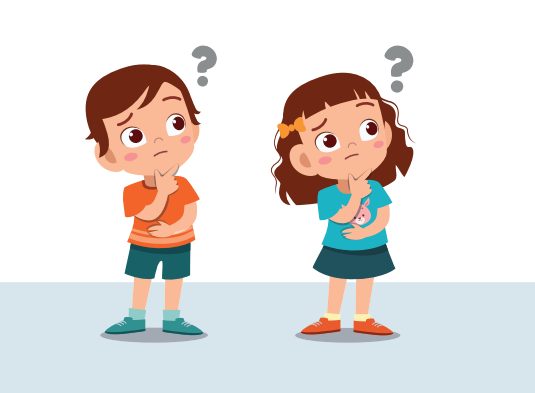 B.İ.S.T  M.T.A.L
Unutmamak İçin
Mobilya ve İç Mekan Tasarımı Alanı
TYT Ek Puan İle Yerleşebileceği Önlisans Bölümler
YILLIK 
BÖLÜMLER
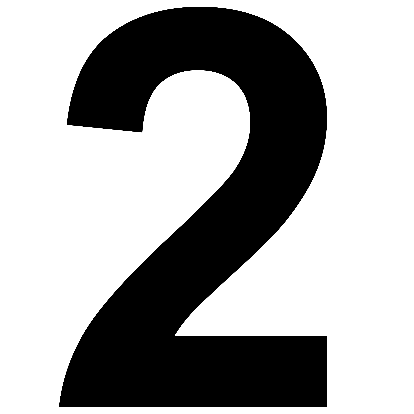 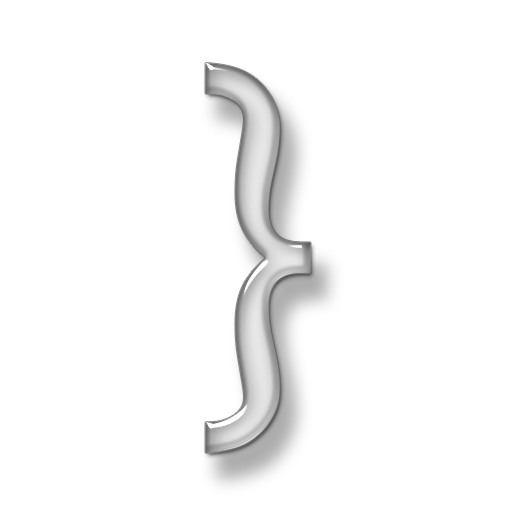 Mobilya ve İç Mekan Tasarımı Alanı
Mobilya ve İç Mekan Tasarımı Alanı
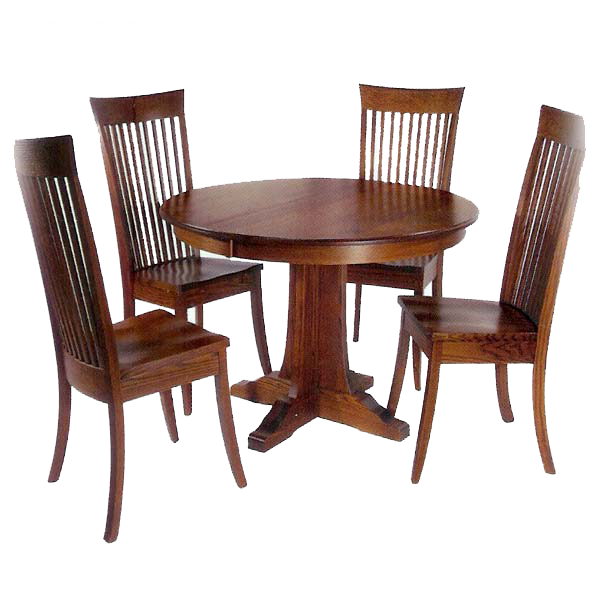 YILLIK 
BÖLÜMLER
Mobilya ve İç Mekan Tasarımı Alanı ön lisans programını tamamlayanlar dikey geçiş sınavı (DGS) ile tablodaki lisans programlarına geçiş yapabilirler.
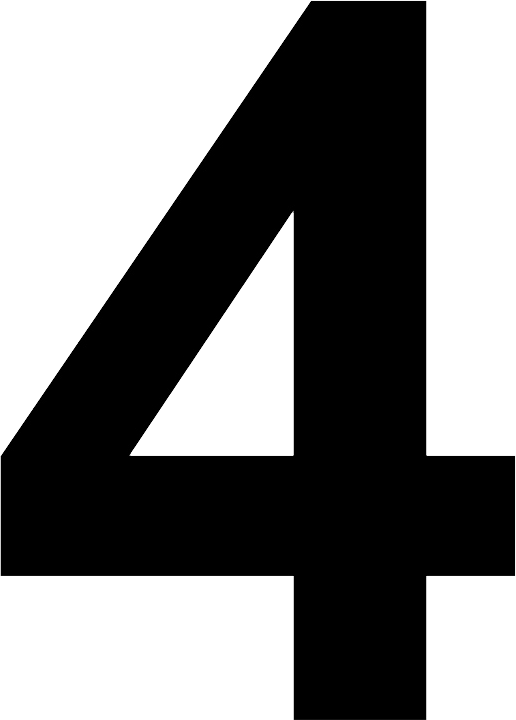 1-Ağaç İşleri Endüstri Mühendisliği 
2-Orman Endüstri Mühendisliği
3-Orman Mühendisliği
4-Endüstriyel Tasarım
5-İmalat Mühendisliği 
6-İç Mimarlık
7-İç Mimarlık ve Çevre Tasarımı
Metal Teknolojisi Alanı
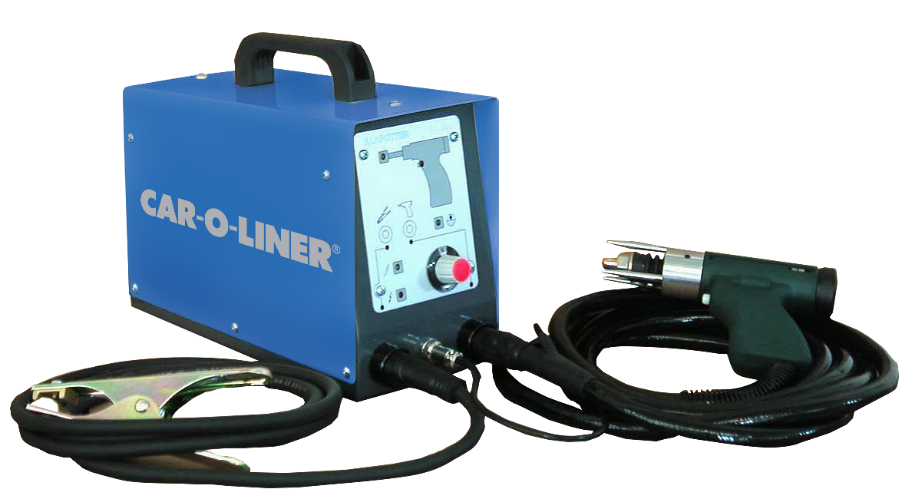 Uygulanan Dal Programları
Bandırma M.T.A.L
- Kaynakçılık
B.İ.S.T  M.T.A.L
Unutmamak İçin
Metal Teknolojisi Alanı
Hangi Meslek Liselerimizde Var ?
Metal Teknolojisi Alanı
Metal Teknolojisi Alanı
Metal Teknolojisi alanı; metal ve metal alaşımlarının sıcak ve soğuk olarak şekillendirildiği, ısıl işlemlerin uygulandığı, kaynak uygulamalarının yapıldığı, mekanik ve otomatik yöntemlerle kesme, bükme, delme ve birleştirmelerin yapıldığı, metal ve plastik doğrama işleri, metal süsleme uygulamaları ve çelik konstrüksiyon işlerinin yapıldığı bir alandır. Türkiye’de metal sektörü hızla gelişmekte ve büyümektedir. Ülkemizde küçük, orta ve büyük ölçekli işletmelerde çok sayıda nitelikli elemana ihtiyaç duyulmaktadır. 

Bu Alanda Yer Alan Dal Programları 
Kaynakçılık, 
Isıl İşlem, 
Çelik Konstrüksiyon, 
Metal Doğrama dallarında eğitim verilmektedir.
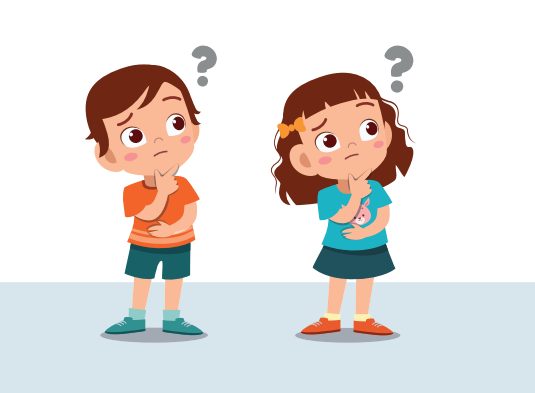 B.İ.S.T  M.T.A.L
Unutmamak İçin
Metal Teknolojisi Alanı
TYT Ek Puan İle Yerleşebileceği Önlisans Bölümler
YILLIK 
BÖLÜMLER
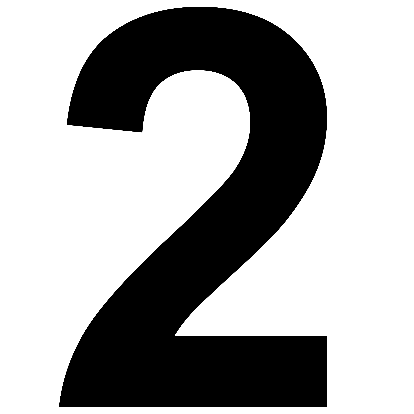 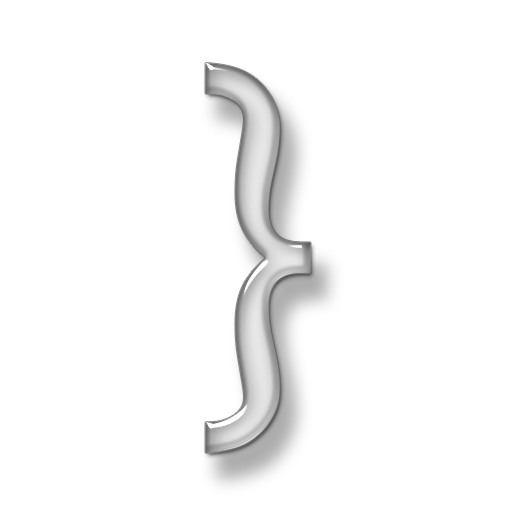 Metal Teknolojisi Alanı
Metal Teknolojisi Alanı
YILLIK 
BÖLÜMLER
Metal Teknolojisi Alanı ön lisans programını tamamlayanlar dikey geçiş sınavı (DGS) ile tablodaki lisans programlarına geçiş yapabilirler.
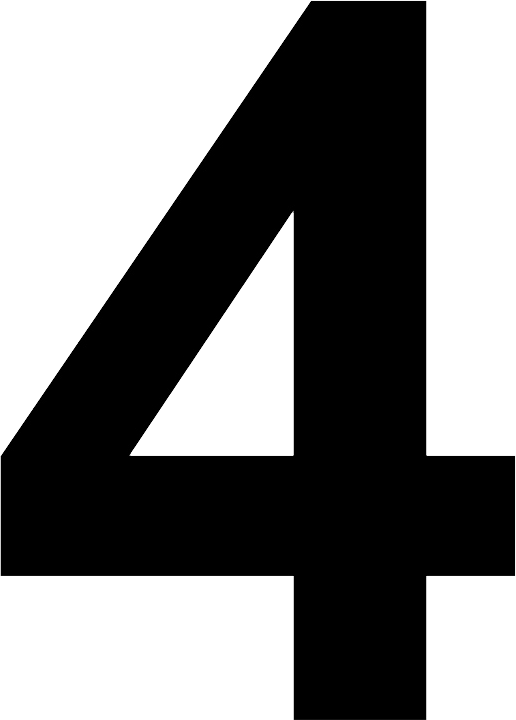 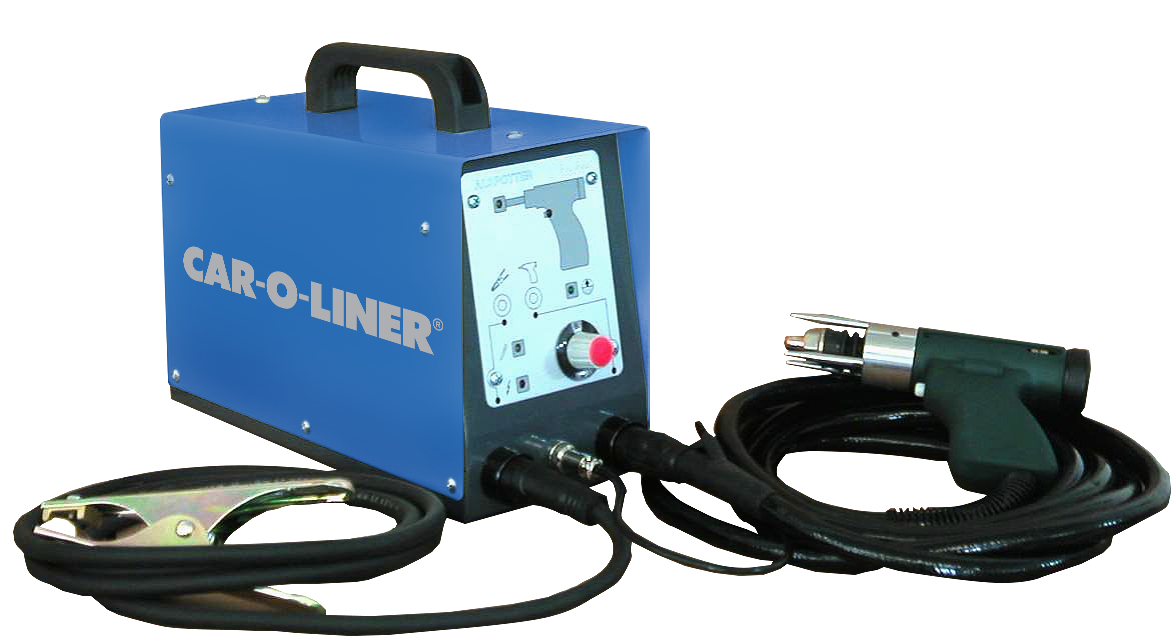 Malzeme Bilimi ve Mühendisliği
Malzeme Mühendisliği
Nanoteknoloji Mühendisliği
Matalurji ve Malzeme Mühendisliği
Gemi Yapımı Alanı
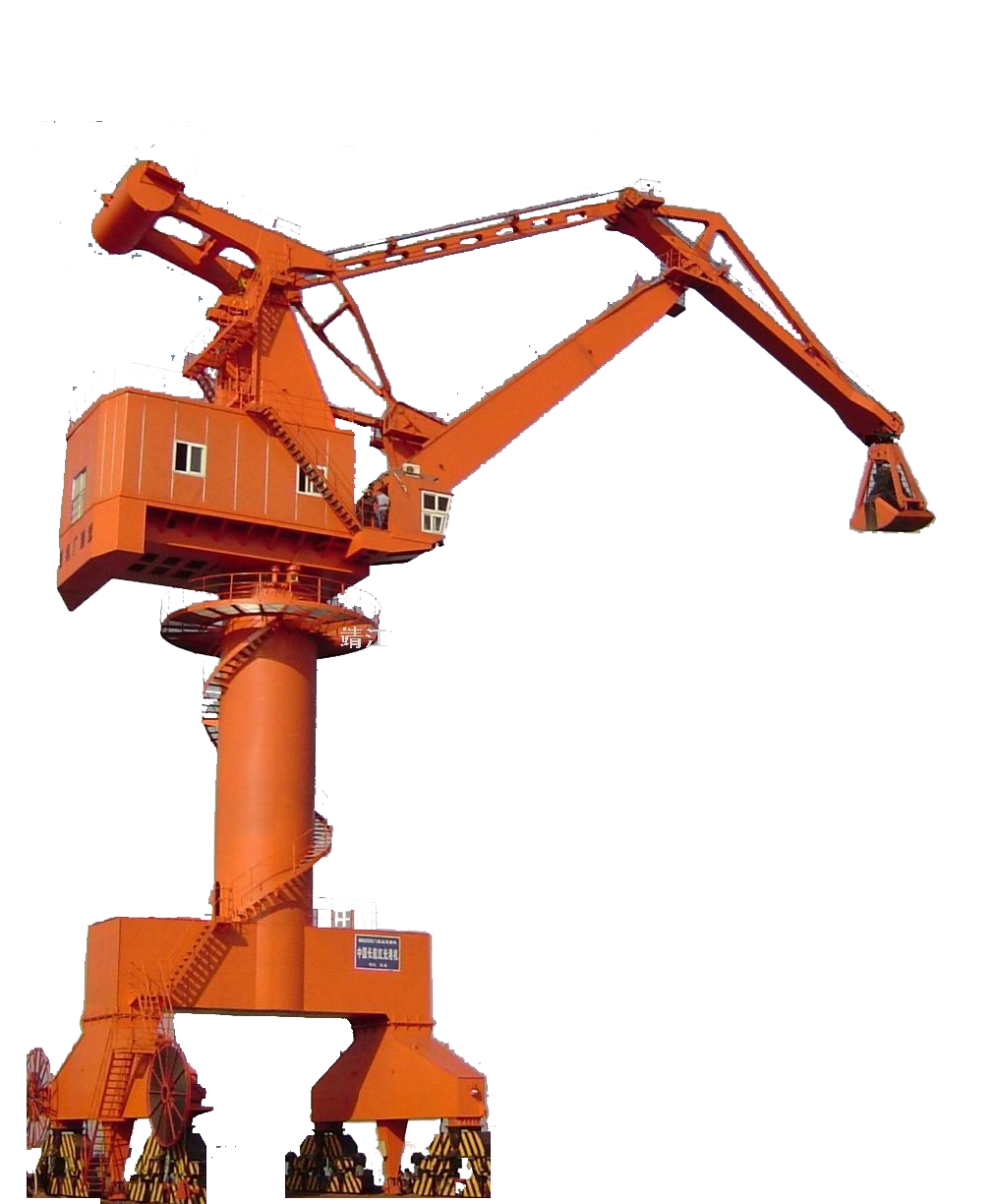 Uygulanan Dal Programları
Bandırma M.T.A.L
-Çelik Gemi Yapımı
B.İ.S.T  M.T.A.L
Unutmamak İçin
Gemi Yapımı Alanı
Hangi Meslek Liselerimizde Var ?
Gemi Yapımı Alanı
Gemi Yapımı Alanı
 
Gemi Yapımı alanı; çelik gemi yapımı, gemi ressamlığı, gemi tesisat donatım, tekne resmi, tekne iskeleti, kamara üretimi yapma yeterlikleri kazandırmaya yönelik eğitim ve öğretim verilen alandır. 
Gemi yapımı sanayisi, değişik sanayi ürünlerinin birleşimini içeren bir imalat sanayisi olma özelliğini taşımaktadır. Birçok yan sanayi ile bağlantılı olmasından dolayı onu sürükleyen, teknolojinin gelişimini destekleyen, iş imkânı sağlayan; demir çelik sanayisi, elektrik-elektronik sanayisi, boya sanayisi, lastik-plastik sanayisi ve makine imalat sanayisine, ülkenin savunma ihtiyaçlarına katkıda bulunan önemli bir sektördür. Bu yönü ile bir sanayi kolu olarak hem deniz ticaretine hem de sanayiye önem veren ülkeler tarafından benimsenen, desteklenen bir sanayi kolunu oluşturmaktadır.
 
Bu Alanda Yer Alan Dal Programları 
Çelik Gemi Yapımı, 
Gemi Ressamlığı, 
Gemi Tesisat Donatım, 
Tekne ve Yat Yapımı dallarında eğitim verilmektedir.
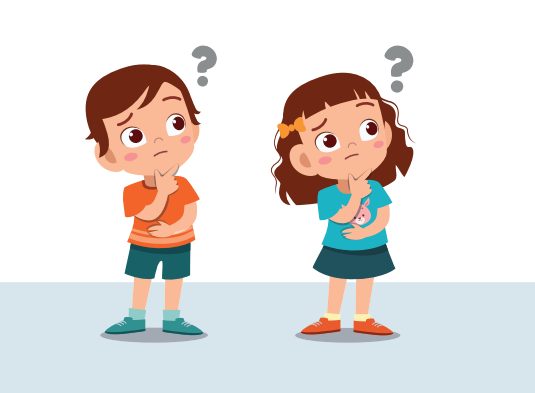 B.İ.S.T  M.T.A.L
Unutmamak İçin
Gemi Yapımı Alanı
TYT Ek Puan İle Yerleşebileceği Önlisans Bölümler
YILLIK 
BÖLÜMLER
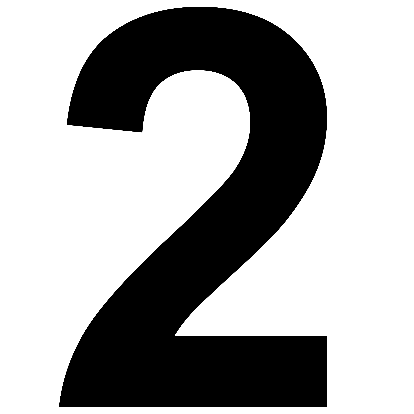 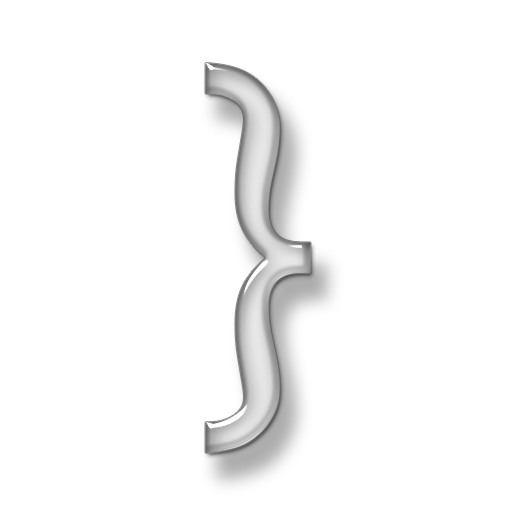 Gemi Yapımı Alanı
Gemi Yapımı Alanı
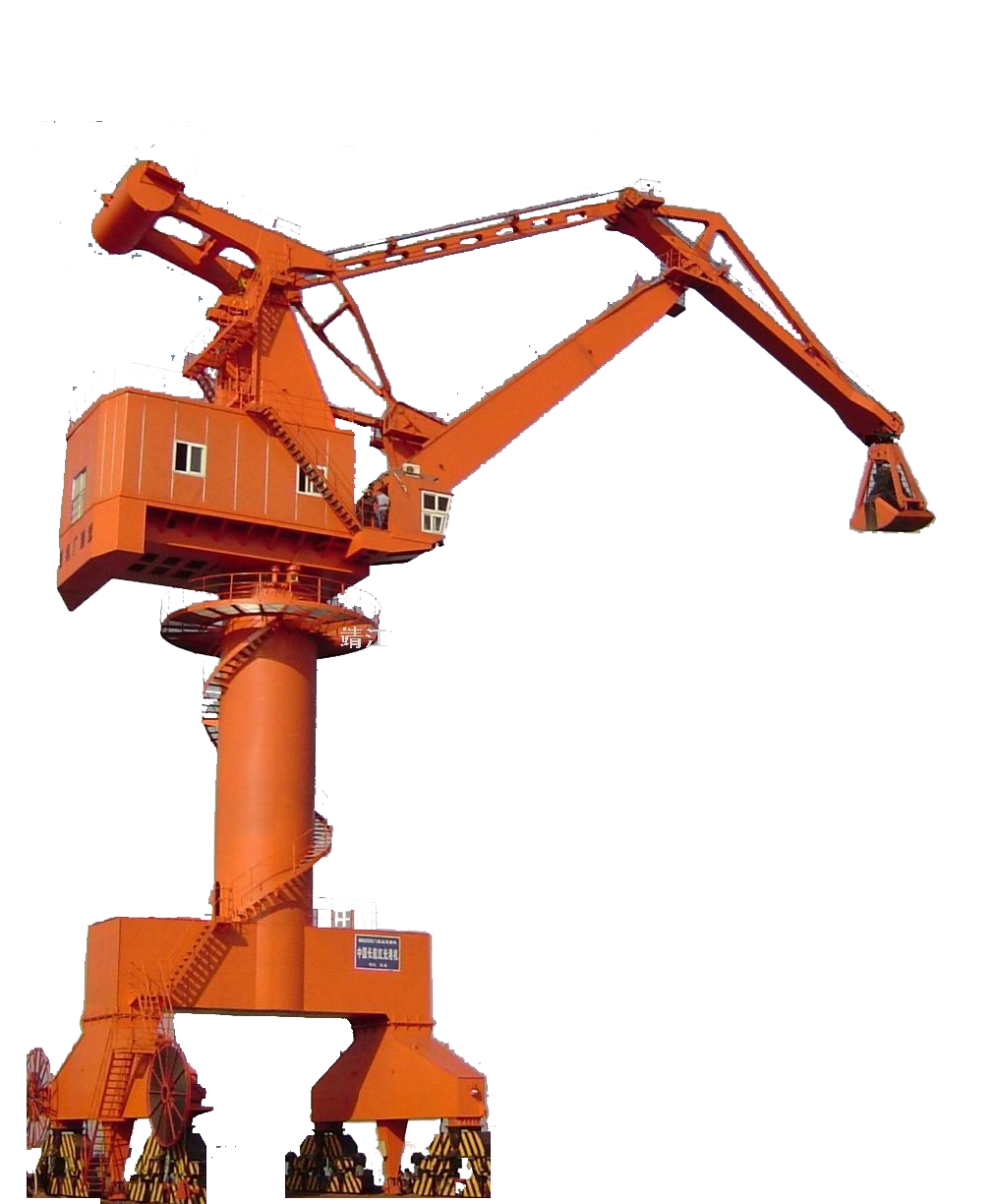 YILLIK 
BÖLÜMLER
Gemi Yapımı Alanı ön lisans programını tamamlayanlar dikey geçiş sınavı (DGS) ile tablodaki lisans programlarına geçiş yapabilirler.
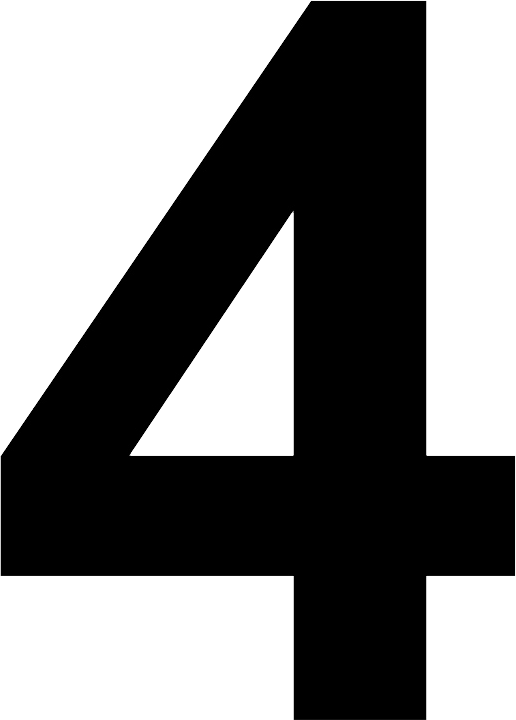 Pazarlama ve Perakende Alanı
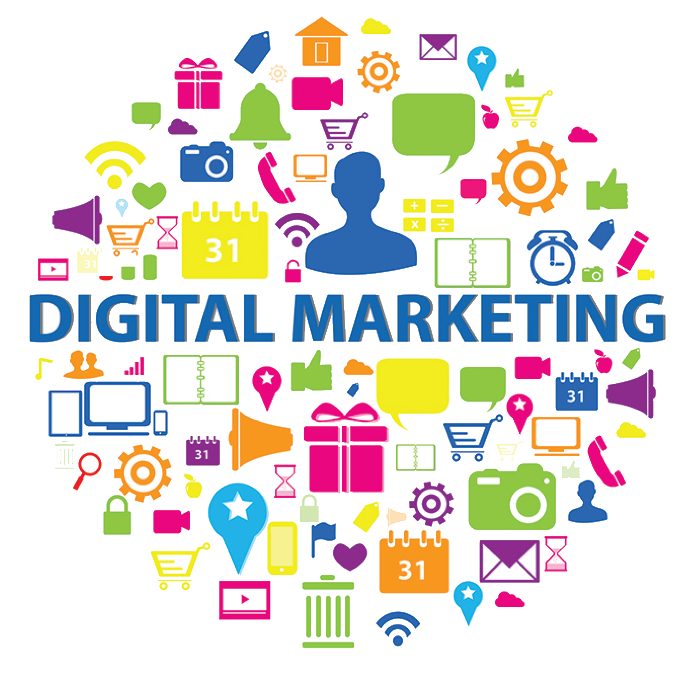 Uygulanan Dal Programları
Haydar Çavuş M.T.A.L
-Sigortacılık
B.İ.S.T  M.T.A.L
Unutmamak İçin
Pazarlama ve Perakende Alanı
Hangi Meslek Liselerimizde Var ?
Pazarlama ve Perakende Alanı
Pazarlama ve Perakende Alanı
Pazarlama, ürünün üretim öncesinden başlayıp satışı ve satış sonrası faaliyetlerini içine alan geniş kapsamlı bir işletme faaliyetidir. Genelde tüm gelişmekte olan ülkelerde olduğu gibi Türkiye’de de işletmeler pazarlamaya önem vermemiş, onun yerine daha çok üretimle ilgilenmişlerdir. Ancak son zamanlarda bu durum değişmekte olup büyük işletmeler yavaş yavaş modern pazarlama tekniklerini uygulamaya başlamıştır. Gelecekte ayakta kalabilecek ve faaliyetini sürdürebilecek işletmeler pazarlama ve perakende satış ağını iyi kurabilen işletmeler olacaktır. Bu da yeterli eğitim almış elemanlarla olacağından, bu alanda büyük bir istihdam oluşmaktadır. Pazarlama ve Perakende alanında; pazarlama ve perakende uygulamalarında yer alan meslek elemanlarını sektörün ihtiyaçları, bilimsel ve teknolojik gelişmeler doğrultusunda gerekli olan meslekî yeterlikleri kazanmış, nitelikli kişiler olarak yetiştirmek amaçlanmaktadır. 
Bu Alanda Yer Alan Dal Programları 
Satış Elemanlığı
Sigortacılık
Emlak Komisyonculuğu
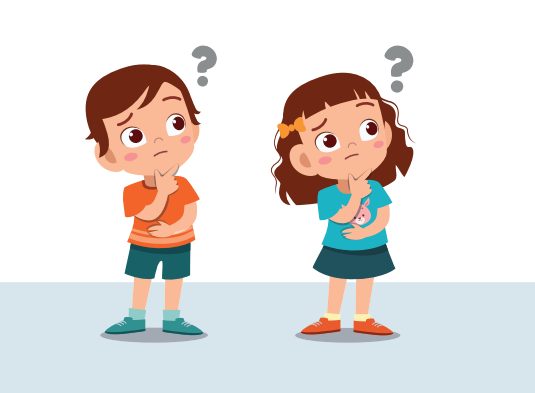 B.İ.S.T  M.T.A.L
Unutmamak İçin
Pazarlama ve Perakende Alanı
TYT Ek Puan İle Yerleşebileceği 2 Yıllık ( Önlisans ) Bölümler
YILLIK 
BÖLÜMLER
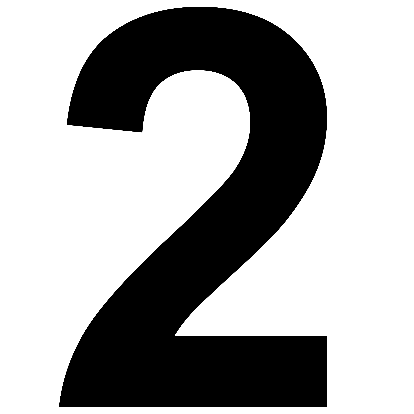 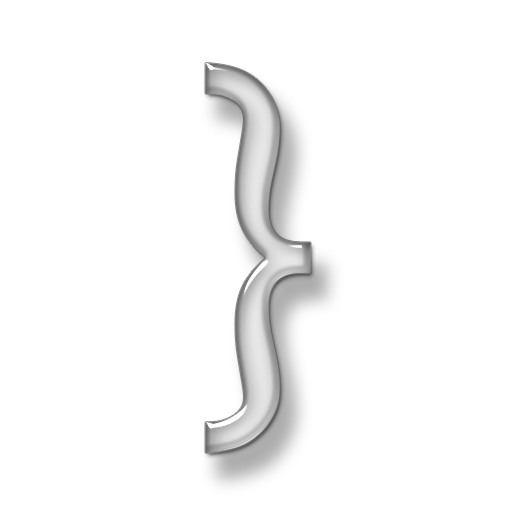 Pazarlama ve Perakende Alanı
Pazarlama ve Perakende Alanı
Pazarlama ve Perakende Alanı  ön lisans programını tamamlayanlar dikey geçiş sınavı (DGS) ile tablodaki lisans programlarına geçiş yapabilirler.
YILLIK 
BÖLÜMLER
Halkla İlişkiler
Halkla İlişkiler ve Reklamcılık
Halkla İlişkiler ve Tanıtım
İletişim
İletişim Bilimleri
İşletme
İşletme Enformatiği
İşletme Yönetimi
İşletme-Ekonomi
Lojistik
Lojistik Yönetimi
Pazarlama
Reklam Tasarımı ve İletişimi
Reklamcılık
Reklamcılık ve Halkla İlişkiler
Teknoloji ve Bilgi Yönetimi
Uluslararası İşletmecilik
Uluslararası İşletmecilik ve Ticaret
Uluslararası Ticaret
Uluslararası Ticaret ve Finans
Uluslararası Ticaret ve İşletmecilik
Uluslararası Ticaret ve Lojistik
Uluslararası Ticaret ve Lojistik Yönetimi
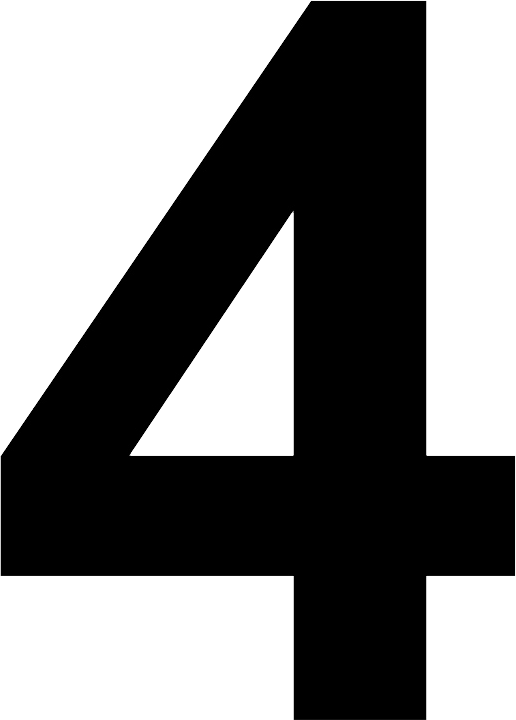 Adalet Alanı
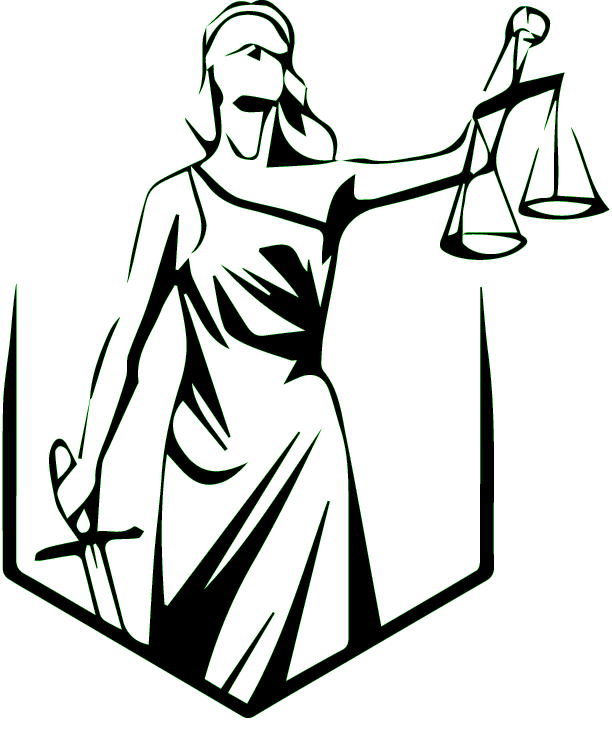 Uygulanan Dal Programları
Akşemsettin M.T.A.L
-Zabıt Kâtipliği
-İnfaz ve Koruma
B.İ.S.T  M.T.A.L
Unutmamak İçin
Adalet Alanı
Hangi Meslek Liselerimizde Var ?
Adalet Alanı
Adalet Alanı
Adalet alanı, dünyada insan hakları gelişimine paralel olarak son yıllarda ülkemizde de hızlı bir değişim süreci içerisine girmiştir. Bu alanda yetişmiş nitelikli iş gücüne ihtiyaç gün geçtikçe artmaktadır. Değişim süreci ve artan iş gücü ihtiyacı, alanda faaliyet gösteren çalışanların bilgi ve becerilerini artırarak kendilerini yenilemelerini gerektirmektedir.
Adalet alanında; ilk derece (hukuk, ceza, idare ve vergi)  mahkemeleri, bölge (adliye ve idare) mahkemeleri, yüksek mahkemeler, Adalet Bakanlığı (merkez ve taşra) teşkilatı, cumhuriyet başsavcılıkları, ceza infaz (cezaevi ve tutukevleri) kurumları, yüksek seçim ve seçim kurulları ile noterlikler, hukuk ve avukatlık büroları, bankalar ve sigorta şirketlerinin hukuk bölümleri, özel güvenlik şirketleri gibi bağımsız kamu ve özel kurum ve kuruluşlar faaliyet göstermektedir.
 
Bu Alanda Yer Alan Dal Programları 
Zabıt Kâtipliği
İnfaz ve Koruma
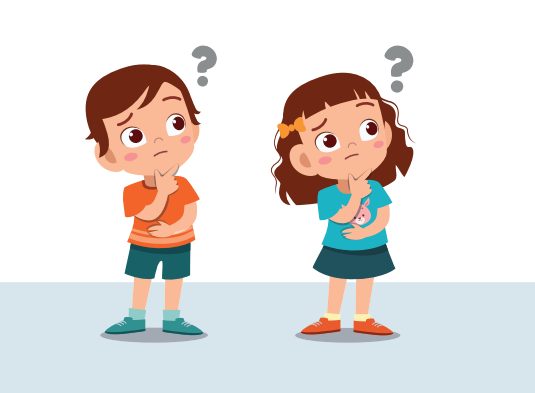 B.İ.S.T  M.T.A.L
Unutmamak İçin
Adalet Alanı
TYT Ek Puan İle Yerleşebileceği 2 Yıllık ( Önlisans ) Bölümler
YILLIK 
BÖLÜMLER
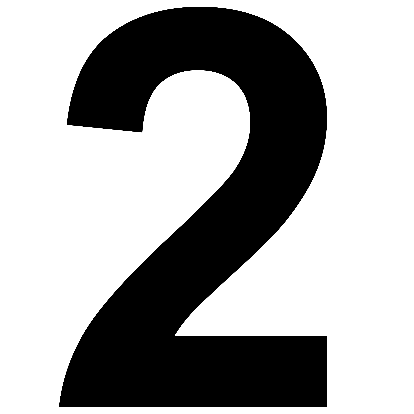 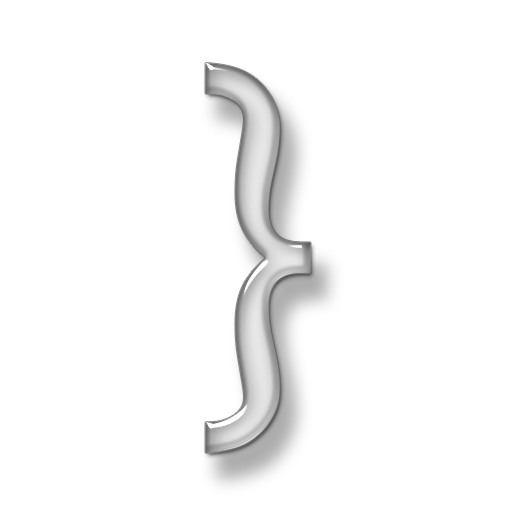 Adalet Alanı
Adalet Alanı
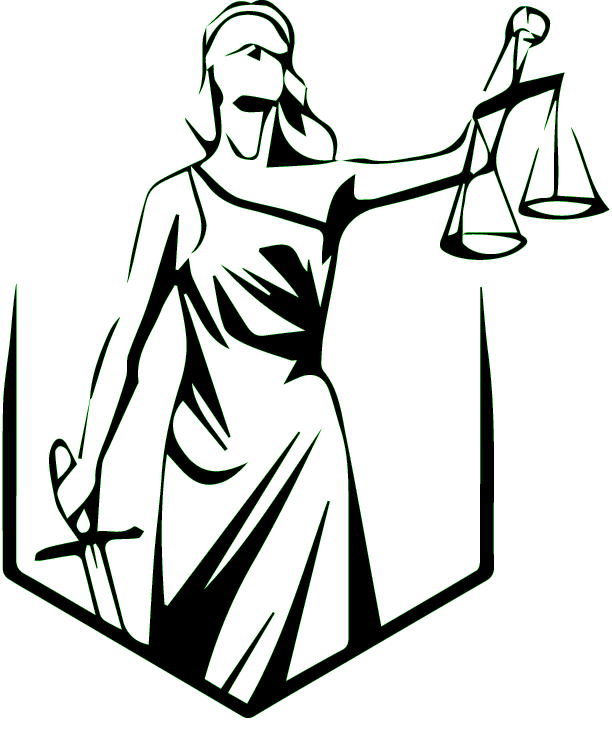 Adalet Alanı
  ön lisans programını tamamlayanlar dikey geçiş sınavı (DGS) ile tablodaki lisans programlarına geçiş yapabilirler.
YILLIK 
BÖLÜMLER
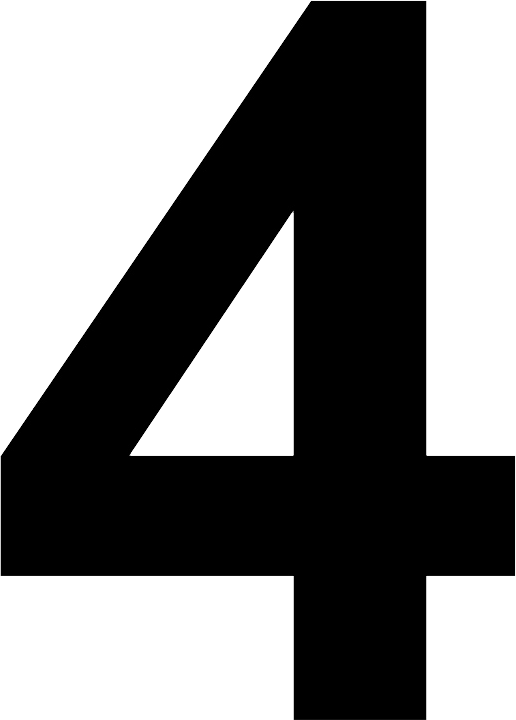 Hukuk Fakültesi
Çalışma Ekonomisi ve Endüstri İlişkileri
İktisat
Kamu Yönetimi
Maliye
Uluslararası İlişkiler
İşletme
Konaklama İşletmeciliği
Halkla İlişkiler ve Reklamcılık
Halkla İlişkiler ve Tanıtım
Hemşire Yardımcılığı Alanı
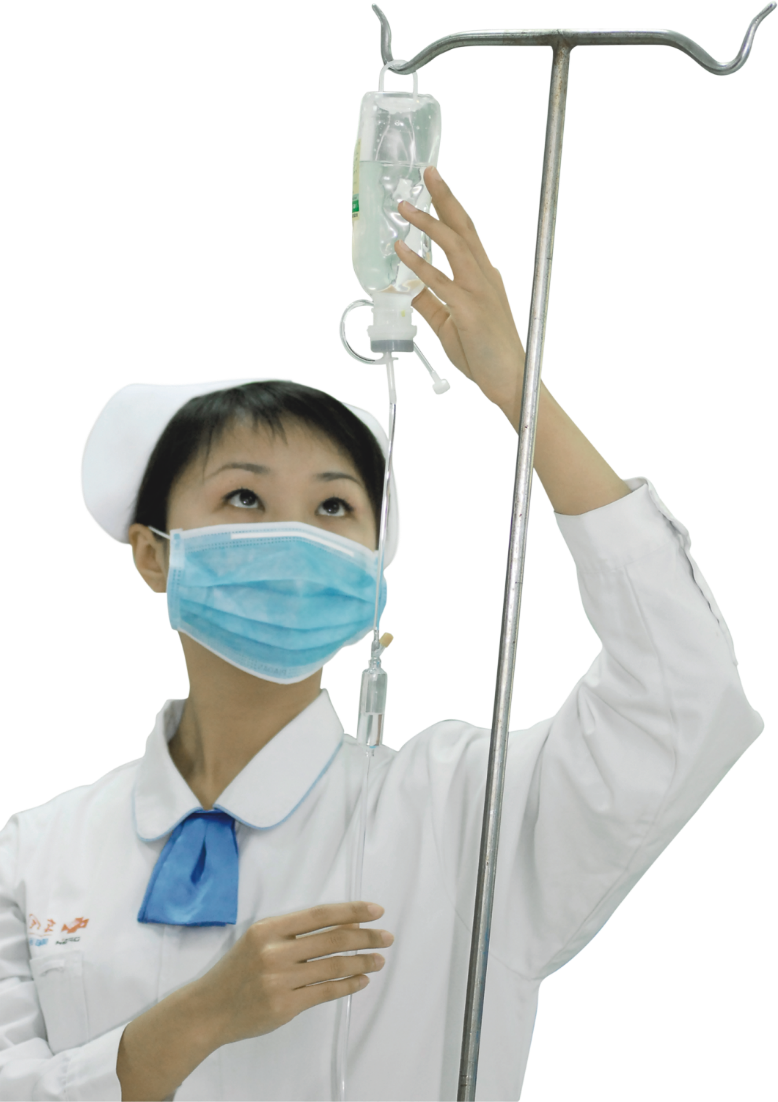 Uygulanan Dal Programları
Akşemsettin M.T.A.L
B.İ.S.T  M.T.A.L
Unutmamak İçin
Hemşire Yardımcılığı Alanı
Hangi Meslek Liselerimizde Var ?
Hemşire Yardımcılığı Alanı
Hemşire Yardımcılığı Alanı:

Hemşire yardımcılığı dalında; hasta güvenliğini ön planda tutma, aseptik tekniklerine uygun çalışma, enfeksiyon hastalıklarına karşı önlem alma, sistem hastalıklarını tanıma, özel bakım uygulamaları, temel ilaç bilgisi, sağlık psikolojisi, kadın hastalıkları ve aile planlaması hizmetlerinde yardım etme, yeni doğan ve çocuk sağlığını koruma ile ilgili bilgi, beceri ve yetkinliklerin kazandırılması hedeflenmektedir.

Mesleki ve Teknik Anadolu liselerinin Sağlık hizmetleri alanı hemşire yardımcılığı programından mezun olup hemşire nezaretinde yardımcı olarak çalışan, ayrıca hastaların günlük yaşam aktivitelerinin yerine getirilmesi, beslenme programının uygulanması, kişisel bakım ve temizliği ile sağlık hizmetlerine ulaşımında yardımcı olan ve refakat eden sağlık teknisyenidir.
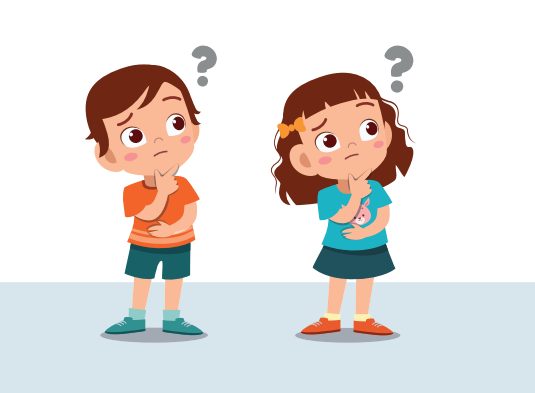 B.İ.S.T  M.T.A.L
Unutmamak İçin
Hemşire Yardımcılığı Alanı
TYT Ek Puan İle Yerleşebileceği 2 Yıllık ( Önlisans ) Bölümler
YILLIK 
BÖLÜMLER
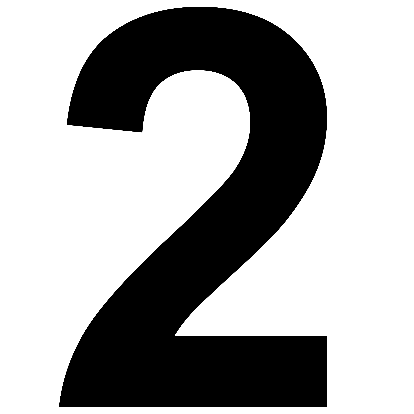 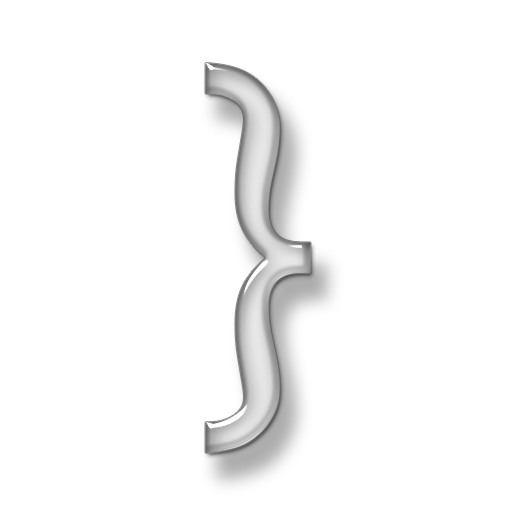 Hemşire Yardımcılığı Alanı
Hemşire Yardımcılığı Alanı
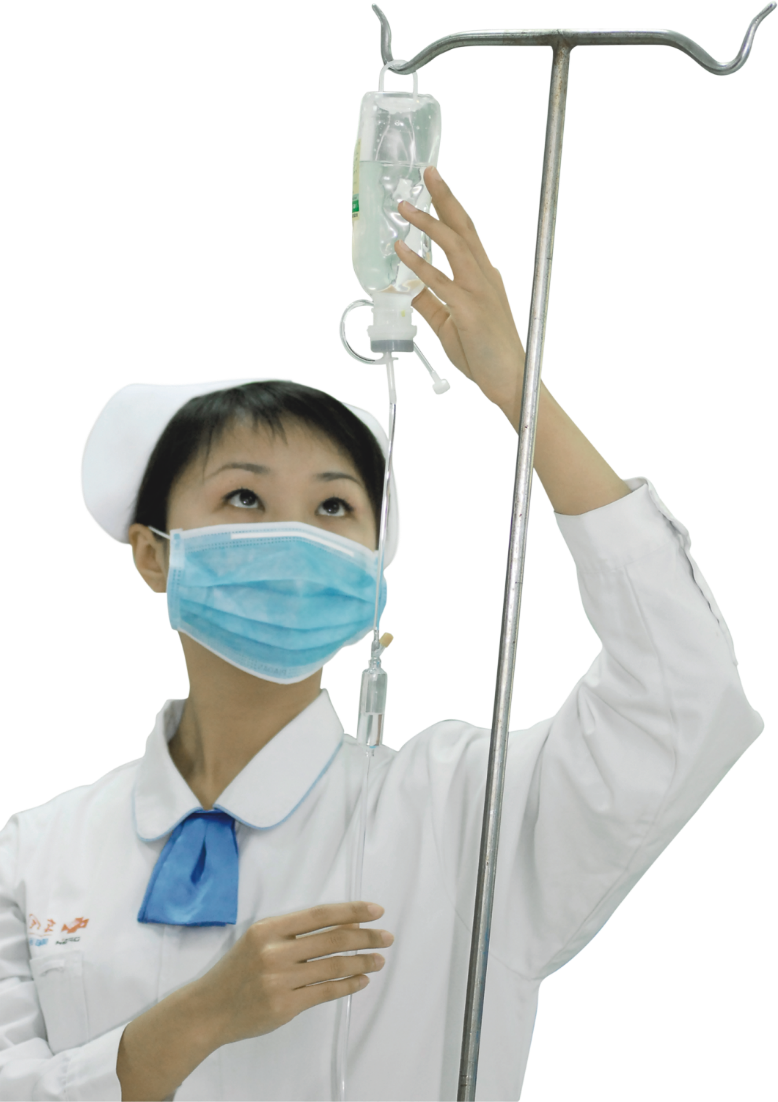 Hemşire Yardımcılığı Alanı
  ön lisans programını tamamlayanlar dikey geçiş sınavı (DGS) ile tablodaki lisans programlarına geçiş yapabilirler.
YILLIK 
BÖLÜMLER
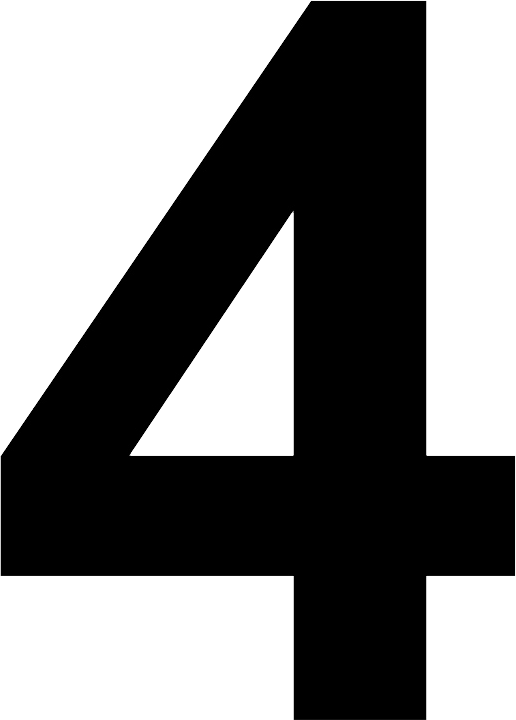 Ebelik
Fizyoterapi ve Rehabilitasyon
Gerontoloji
Hemşirelik
Hemşirelik ve Sağlık Hizmetleri
Ebe Yardımcılığı Alanı
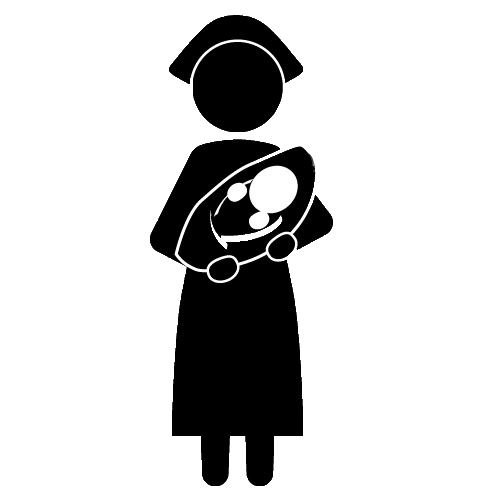 Uygulanan Dal Programları
Akşemsettin M.T.A.L
B.İ.S.T  M.T.A.L
Unutmamak İçin
Ebe Yardımcılığı Alanı
Hangi Meslek Liselerimizde Var ?
Ebe Yardımcılığı Alanı
Ebe Yardımcılığı Alanı:

Ebe yardımcısı; sağlık meslek liselerinin ebe yardımcılığı programından mezun olup ebelerin nezaretinde yardımcı olarak çalışan, ayrıca hastaların günlük yaşam aktivitelerinin yerine getirilmesi, beslenme programının uygulanması, kişisel bakım ve temizliği ile sağlık hizmetlerine ulaşımında yardımcı olan ve refakat eden sağlık teknisyenidir.
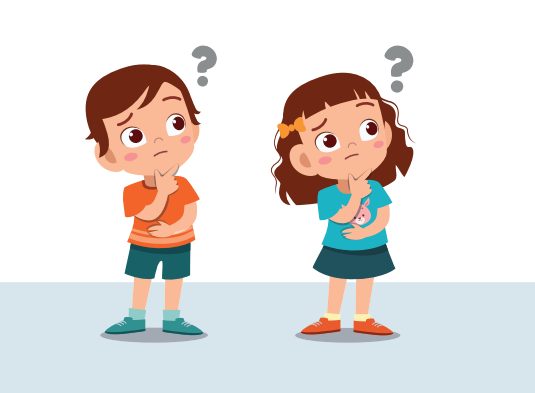 B.İ.S.T  M.T.A.L
Unutmamak İçin
Ebe Yardımcılığı Alanı
TYT Ek Puan İle Yerleşebileceği 2 Yıllık ( Önlisans ) Bölümler
YILLIK 
BÖLÜMLER
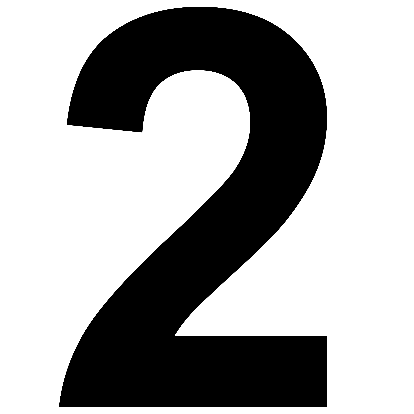 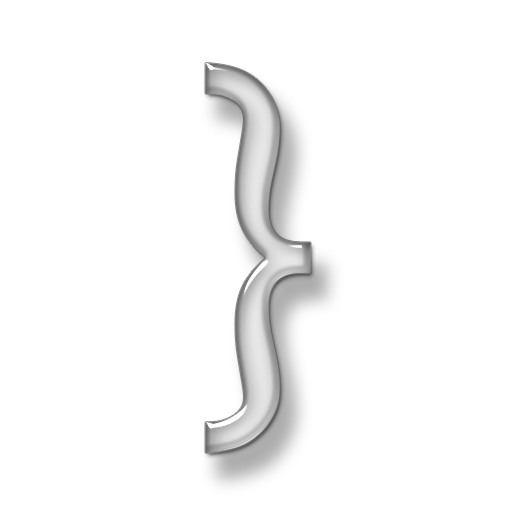 Ebe Yardımcılığı Alanı
Ebe Yardımcılığı Alanı
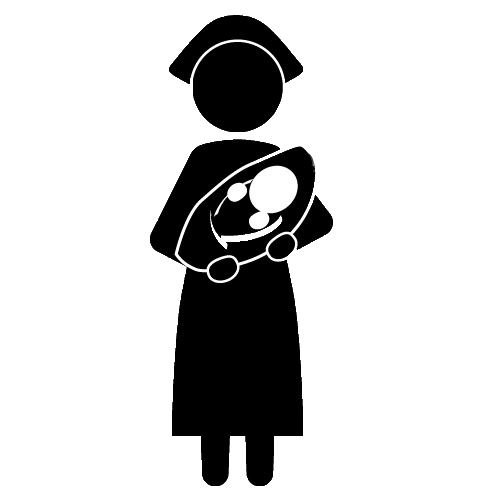 Ebe Yardımcılığı Alanı
  ön lisans programını tamamlayanlar dikey geçiş sınavı (DGS) ile tablodaki lisans programlarına geçiş yapabilirler.
YILLIK 
BÖLÜMLER
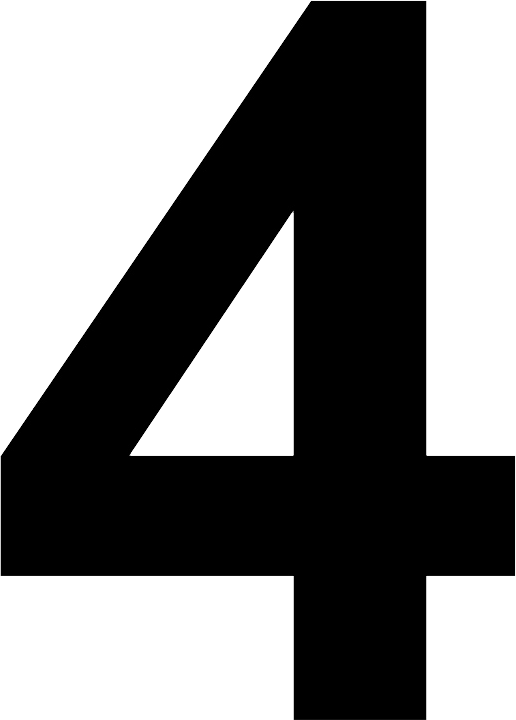 Ebelik
Fizyoterapi ve Rehabilitasyon
Gerontoloji
Hemşirelik
Hemşirelik ve Sağlık Hizmetleri
Sağlık Bakım Teknisyen Yardımcılığı Alanı
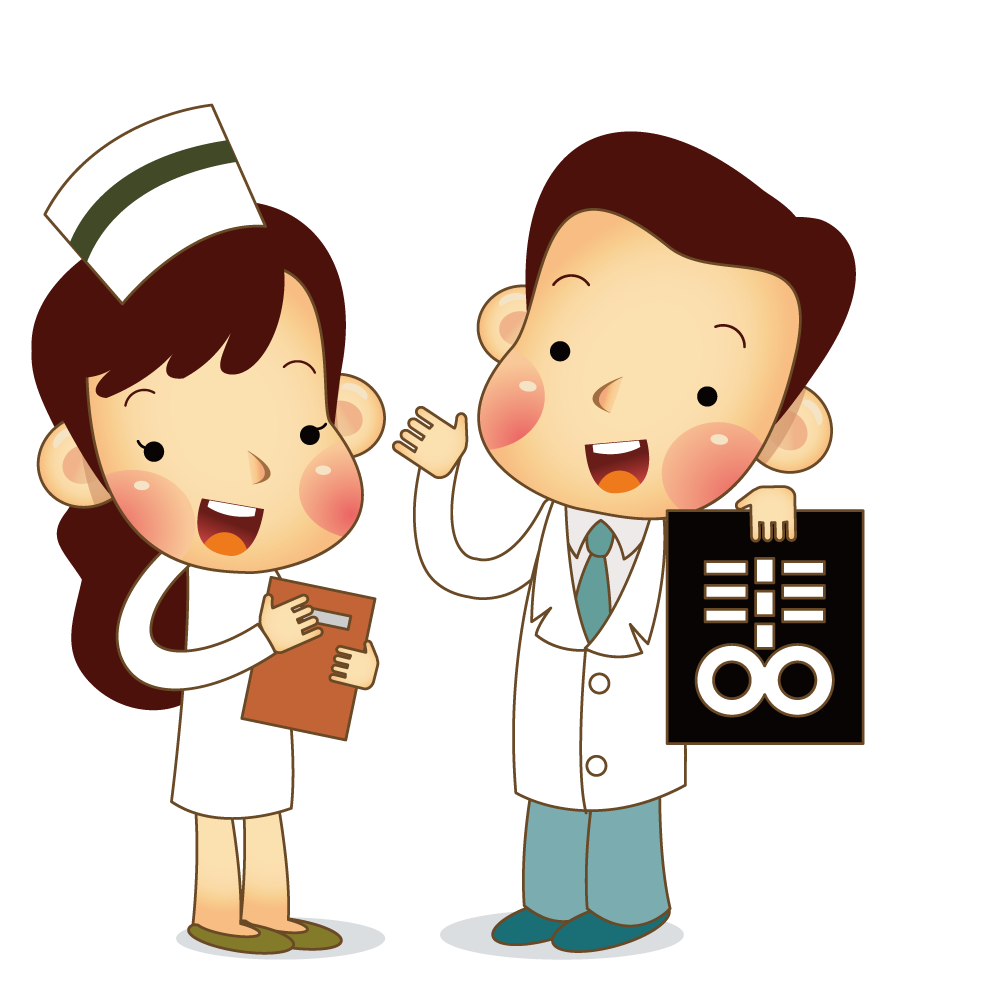 Uygulanan Dal Programları
Akşemsettin M.T.A.L
B.İ.S.T  M.T.A.L
Unutmamak İçin
Sağlık Bakım Teknisyen Yardımcılığı Alanı
Hangi Meslek Liselerimizde Var ?
Sağlık Bakım Teknisyen Yardımcılığı Alanı
Sağlık Bakım Teknisyen Yardımcılığı Alanı :

Sağlık bakım teknisyeni; sağlık meslek liselerinin sağlık bakım teknisyenliği programından mezun olup en az tekniker düzeyindeki sağlık meslek mensuplarının nezaretinde yardımcı olarak çalışan, ayrıca hastaların günlük yaşam aktivitelerinin yerine getirilmesi, beslenme programının uygulanması, kişisel bakım ve temizliği ile sağlık hizmetlerine ulaşımında yardımcı olan ve refakat eden sağlık meslek mensubudur.
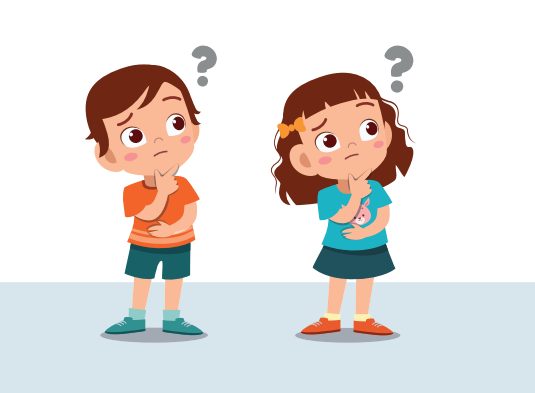 B.İ.S.T  M.T.A.L
Unutmamak İçin
Sağlık Bakım Teknisyen Yardımcılığı Alanı
TYT Ek Puan İle Yerleşebileceği 2 Yıllık ( Önlisans ) Bölümler
YILLIK 
BÖLÜMLER
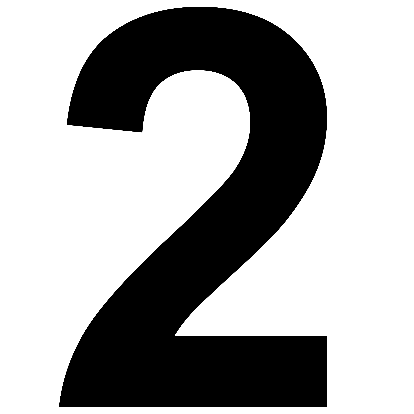 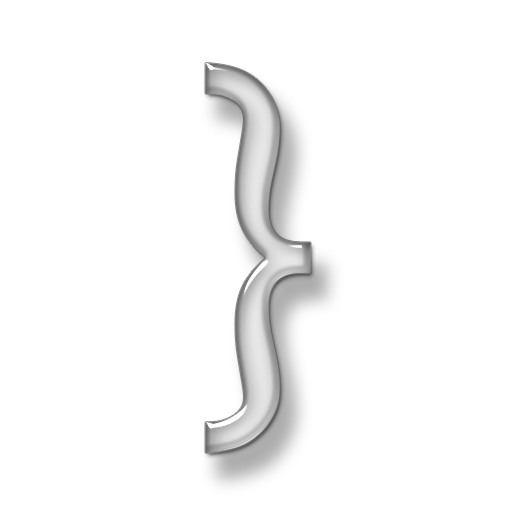 Sağlık Bakım Teknisyen Yardımcılığı Alanı
Sağlık Bakım Teknisyen Yardımcılığı Alanı
Sağlık Bakım Teknisyen Yardımcılığı Alanı 
  ön lisans programını tamamlayanlar dikey geçiş sınavı (DGS) ile tablodaki lisans programlarına geçiş yapabilirler.
YILLIK 
BÖLÜMLER
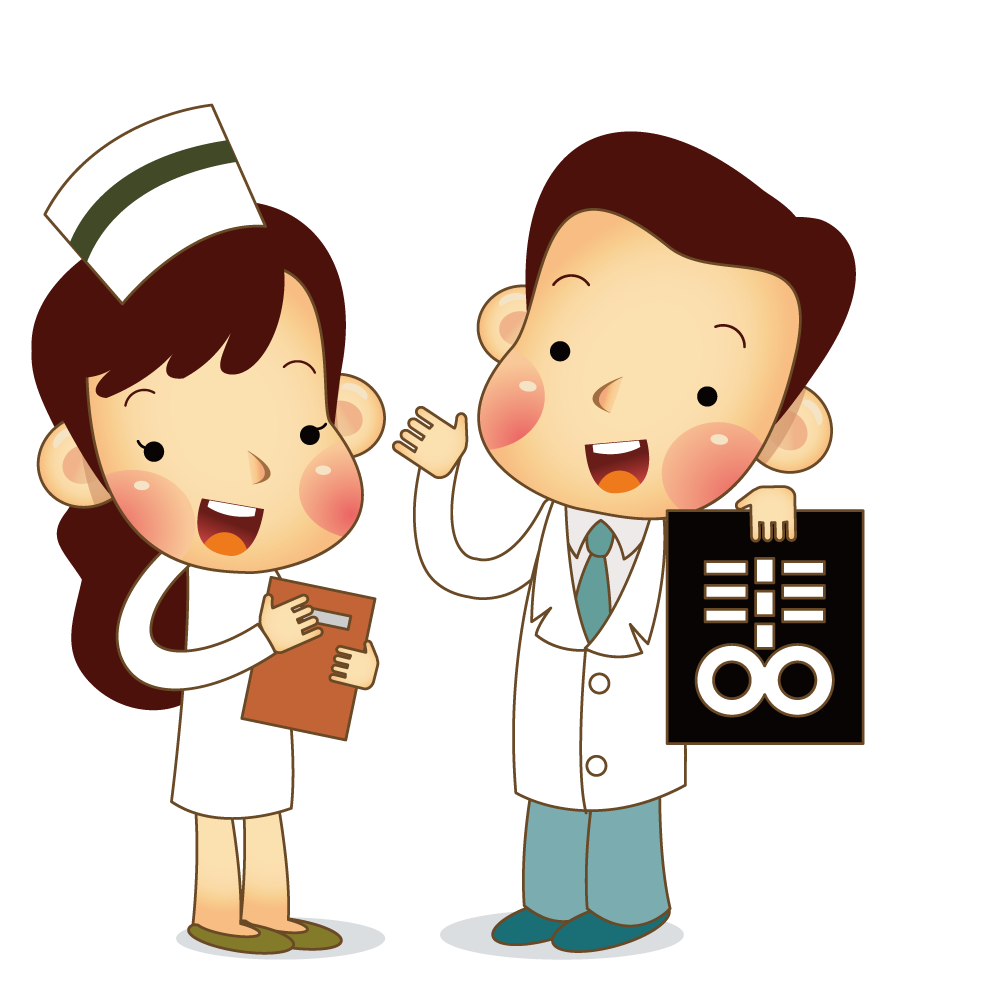 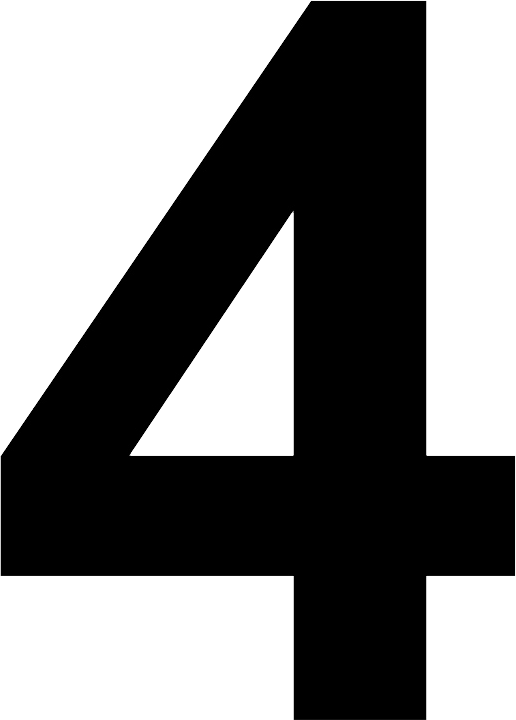 Ebelik
Fizyoterapi ve Rehabilitasyon
Gerontoloji
Hemşirelik
Hemşirelik ve Sağlık Hizmetleri
Dinlediğiniz İÇİN TEŞEKKÜR EDERİZ
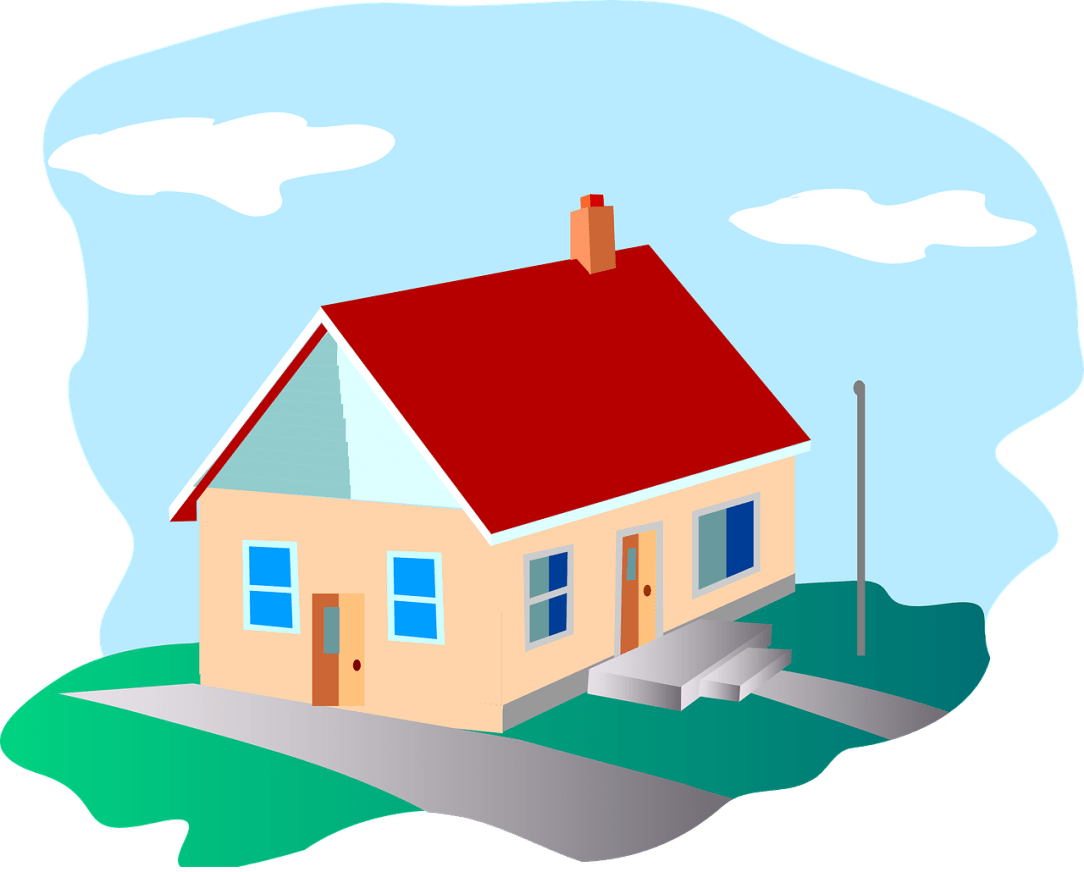 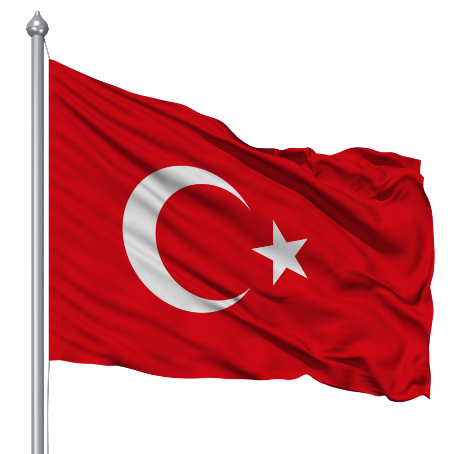 Diğer Sunularımız
Bandırma Sınavsız Öğrenci Alan Liselerimizi Tanıyalım
Gönen Sınavsız Öğrenci Alan Liselerimizi Tanıyalım
Manyas Sınavsız Öğrenci Alan Liselerimizi Tanıyalım
Meslek Liselerimiz Alan/Dal Programları ve Avantajları
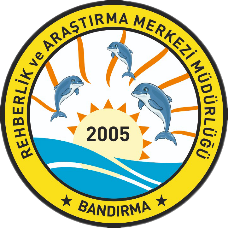